Summary table (RMSE vs obs)
Annual SST (pre-industrial)
DECKv1b
v2rc3c
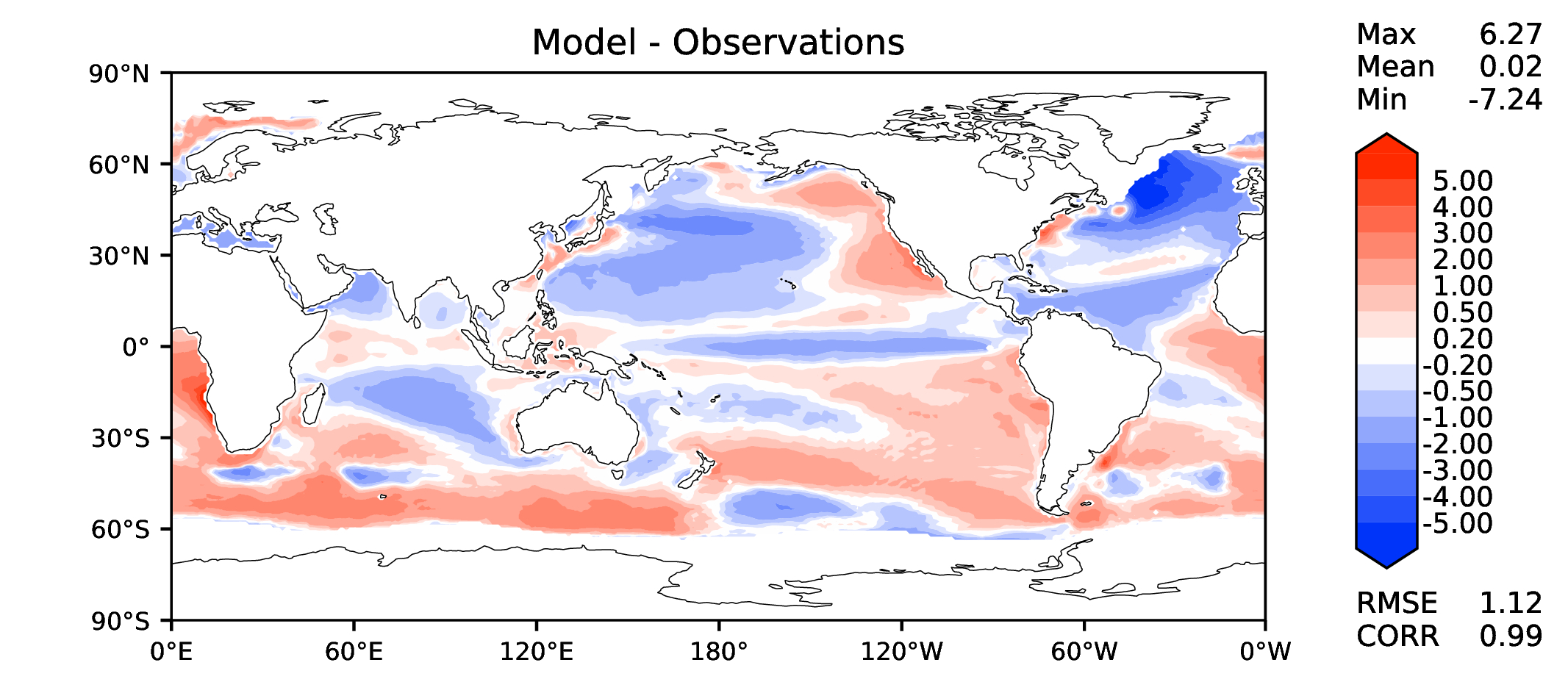 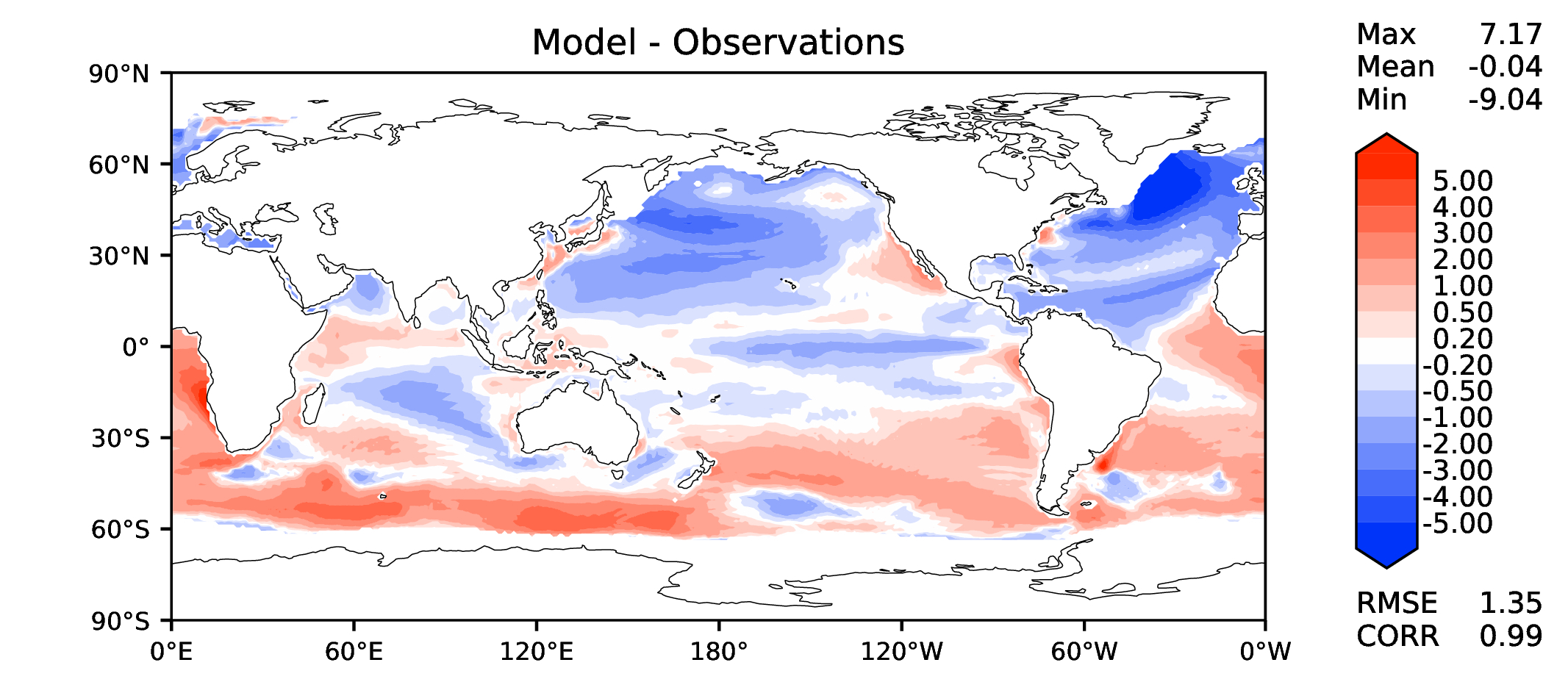 v2rc3e
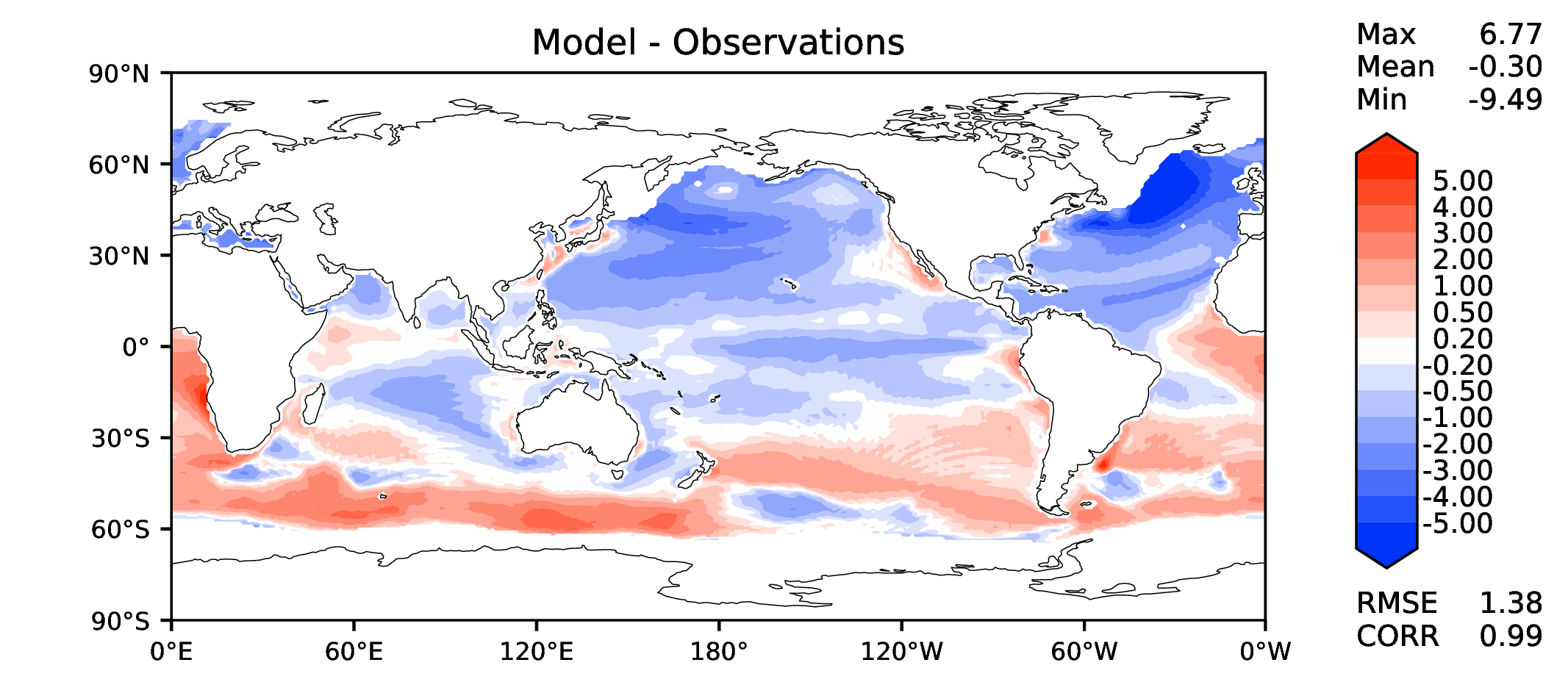 Annual total precipitation
DECKv1b
v2rc3c
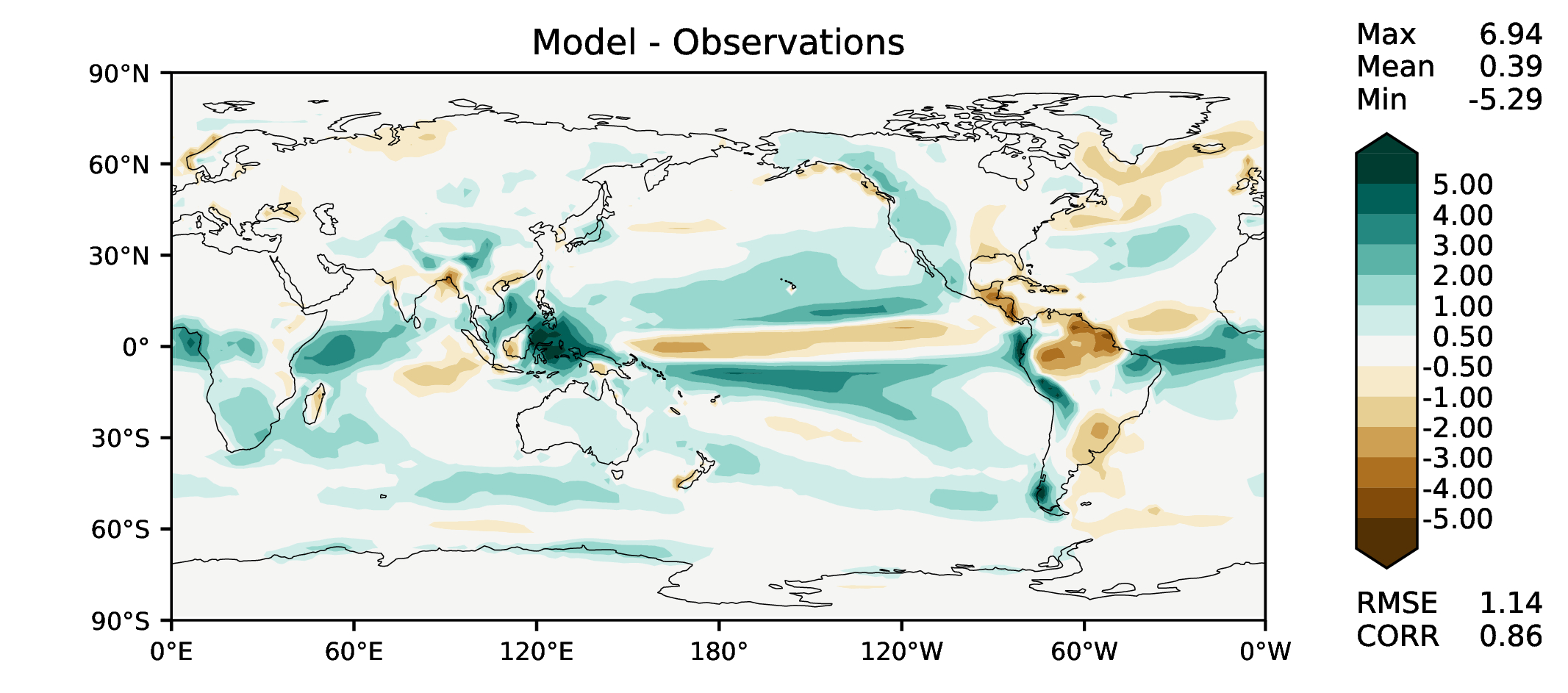 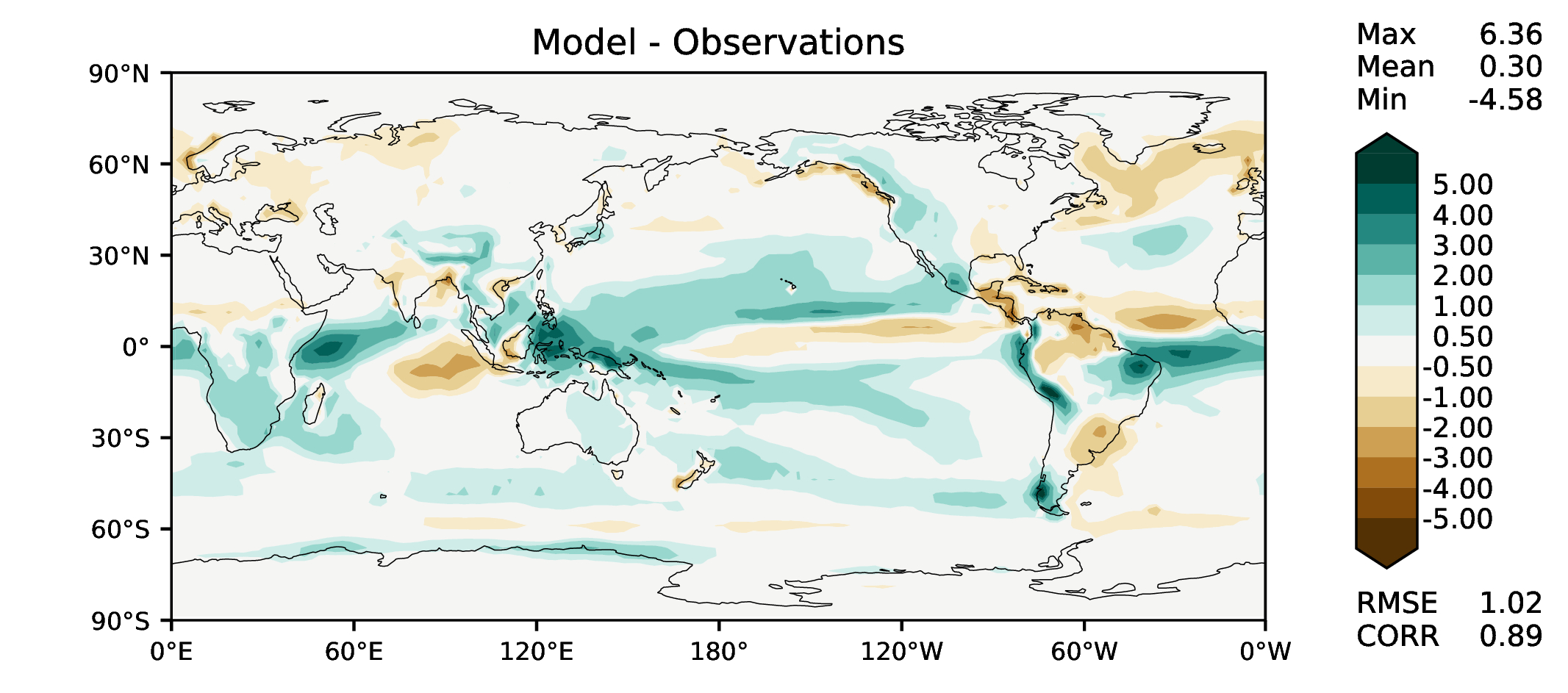 v2rc3e
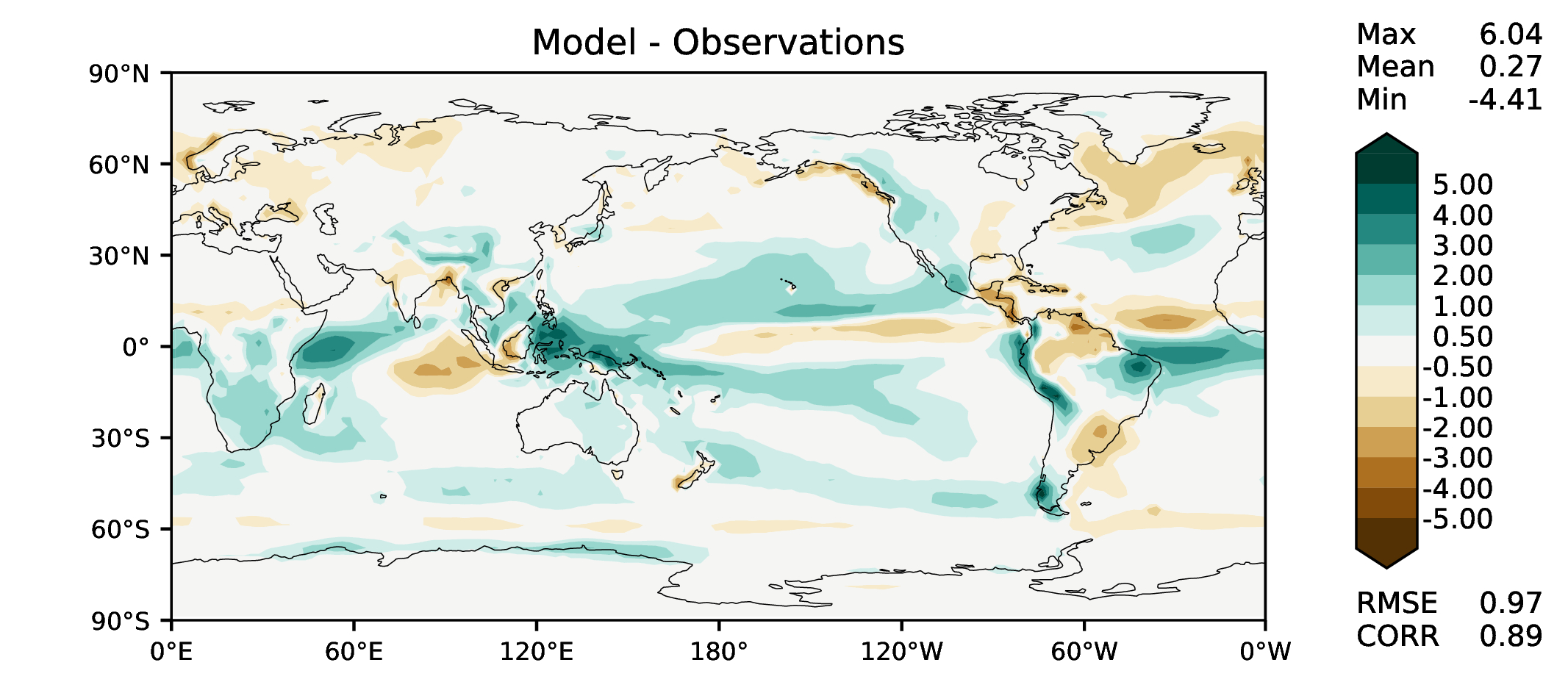 DJF total precipitation
DECKv1b
v2rc3c
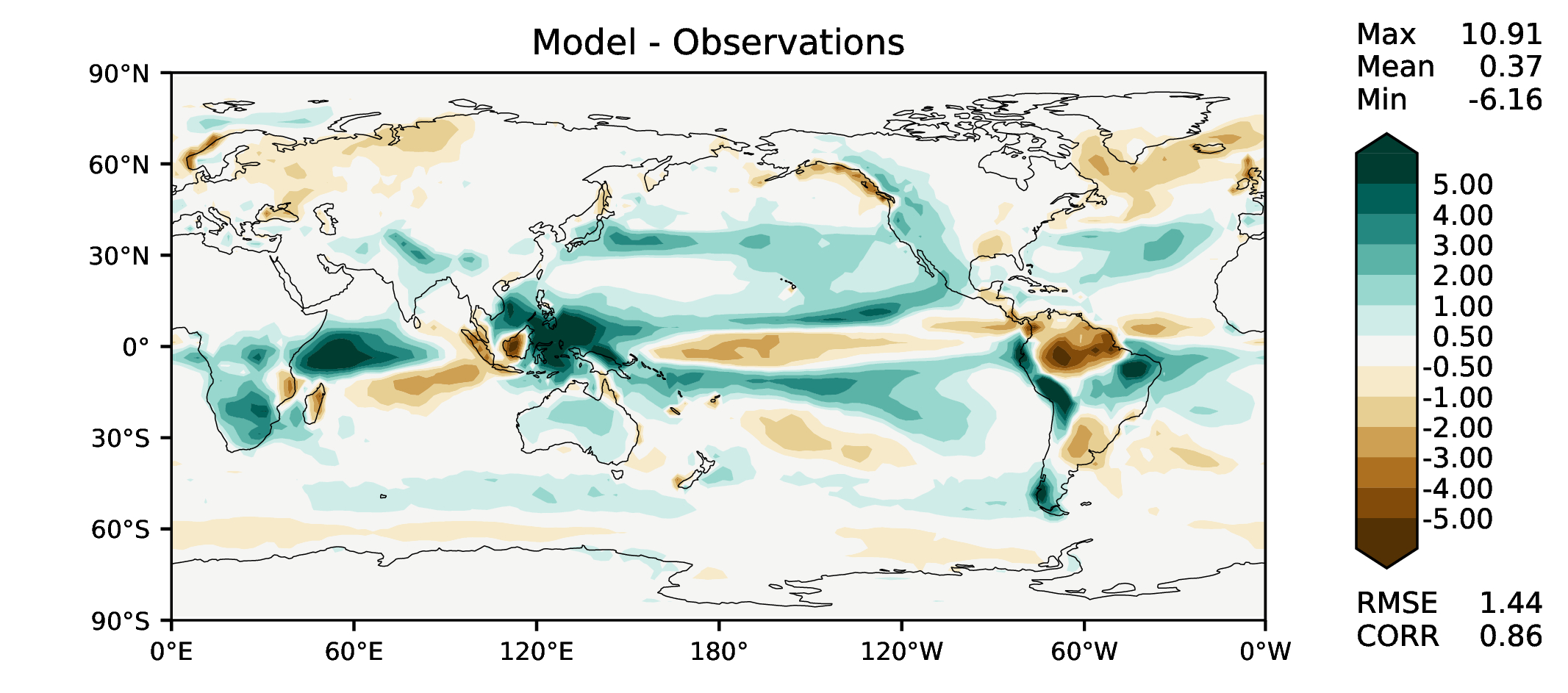 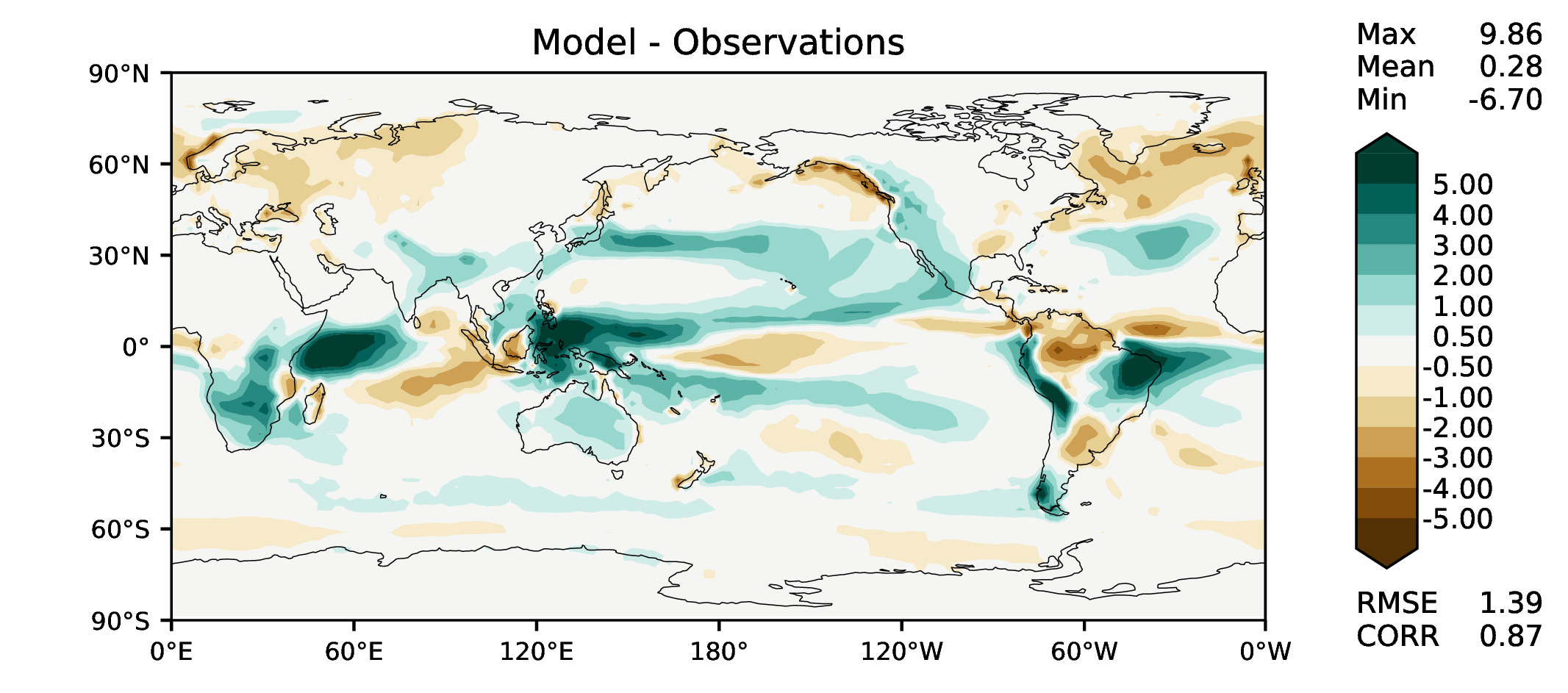 v2rc3e
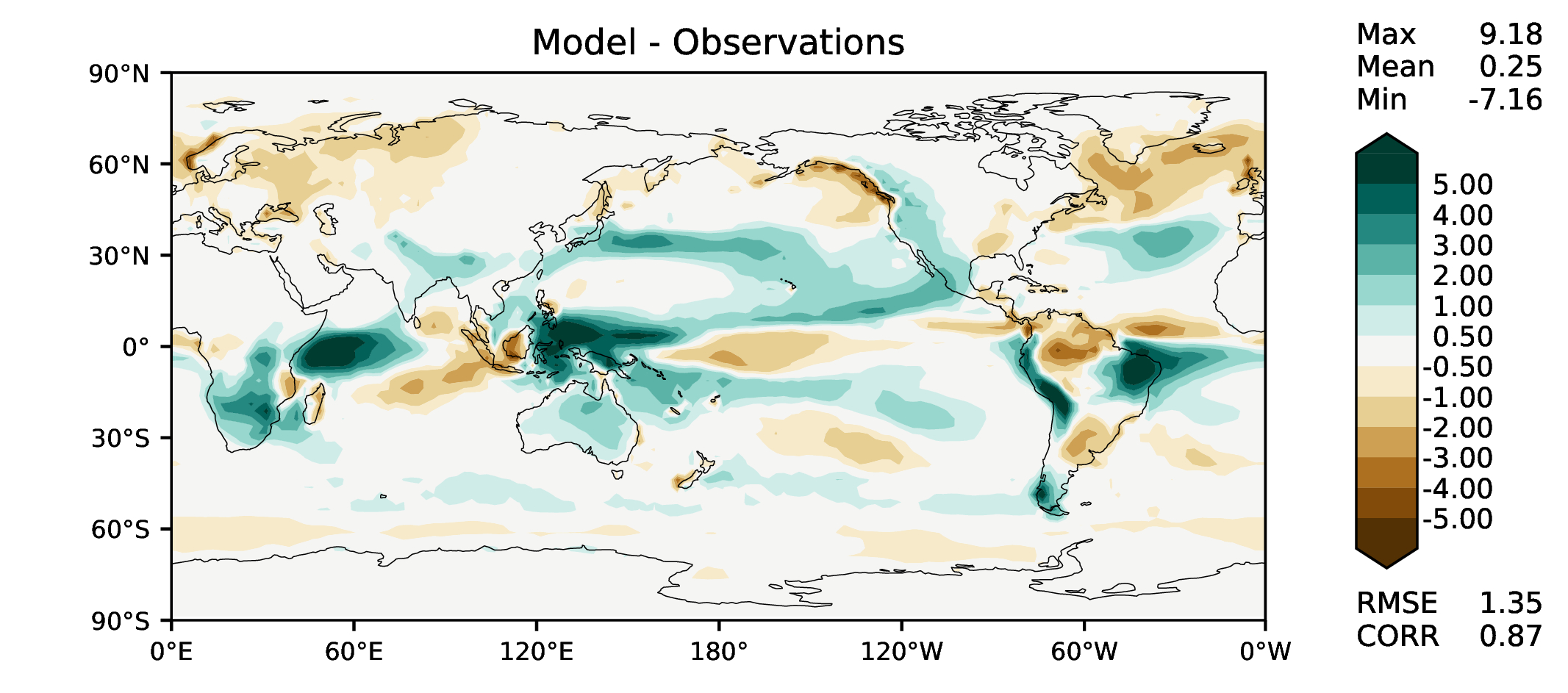 MAM total precipitation
DECKv1b
v2rc3c
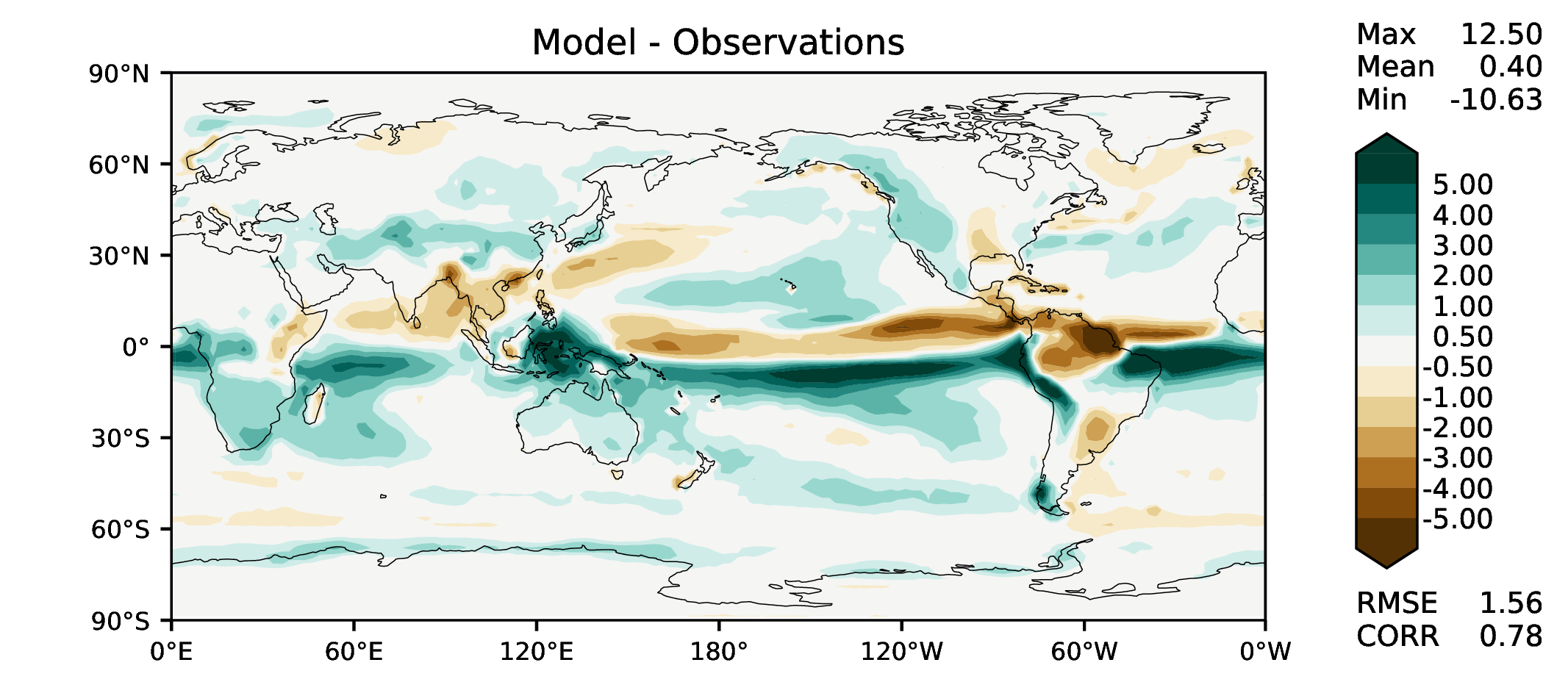 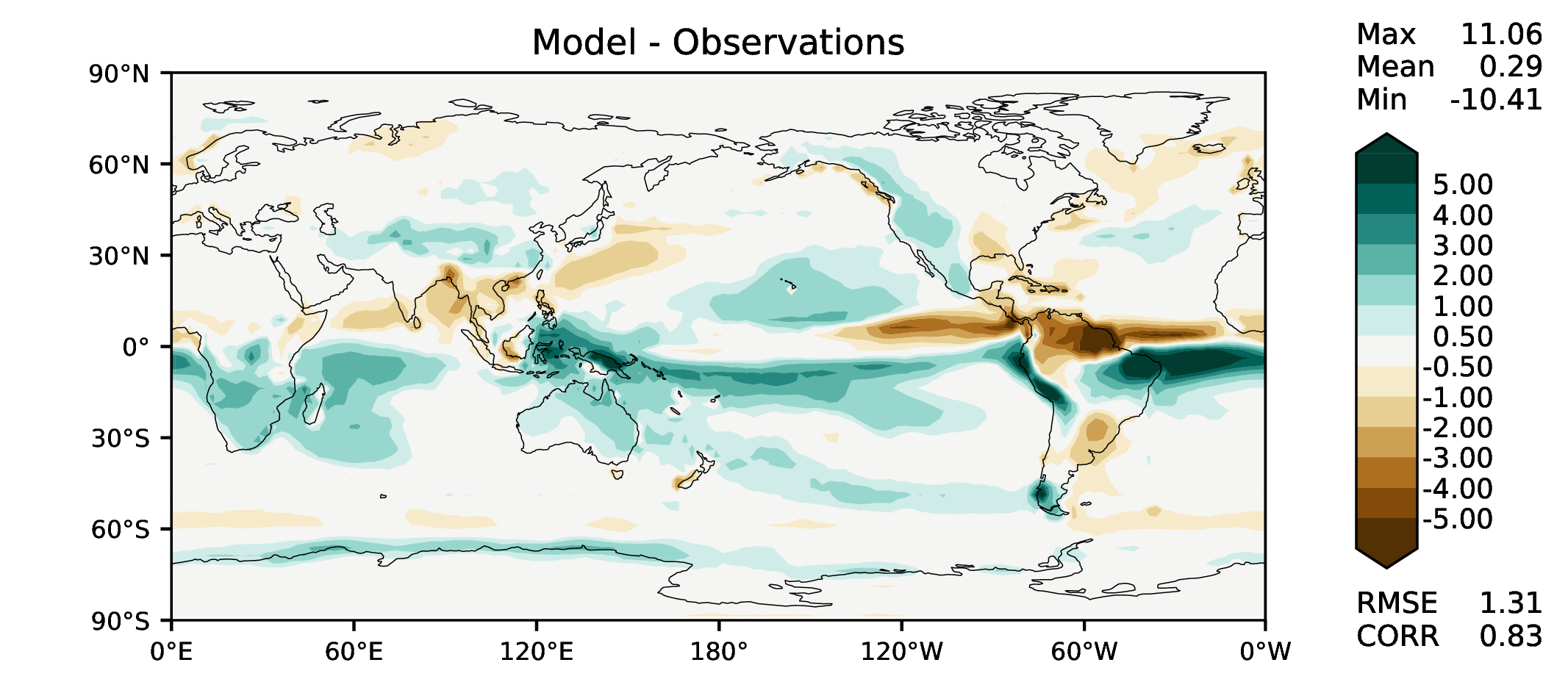 v2rc3e
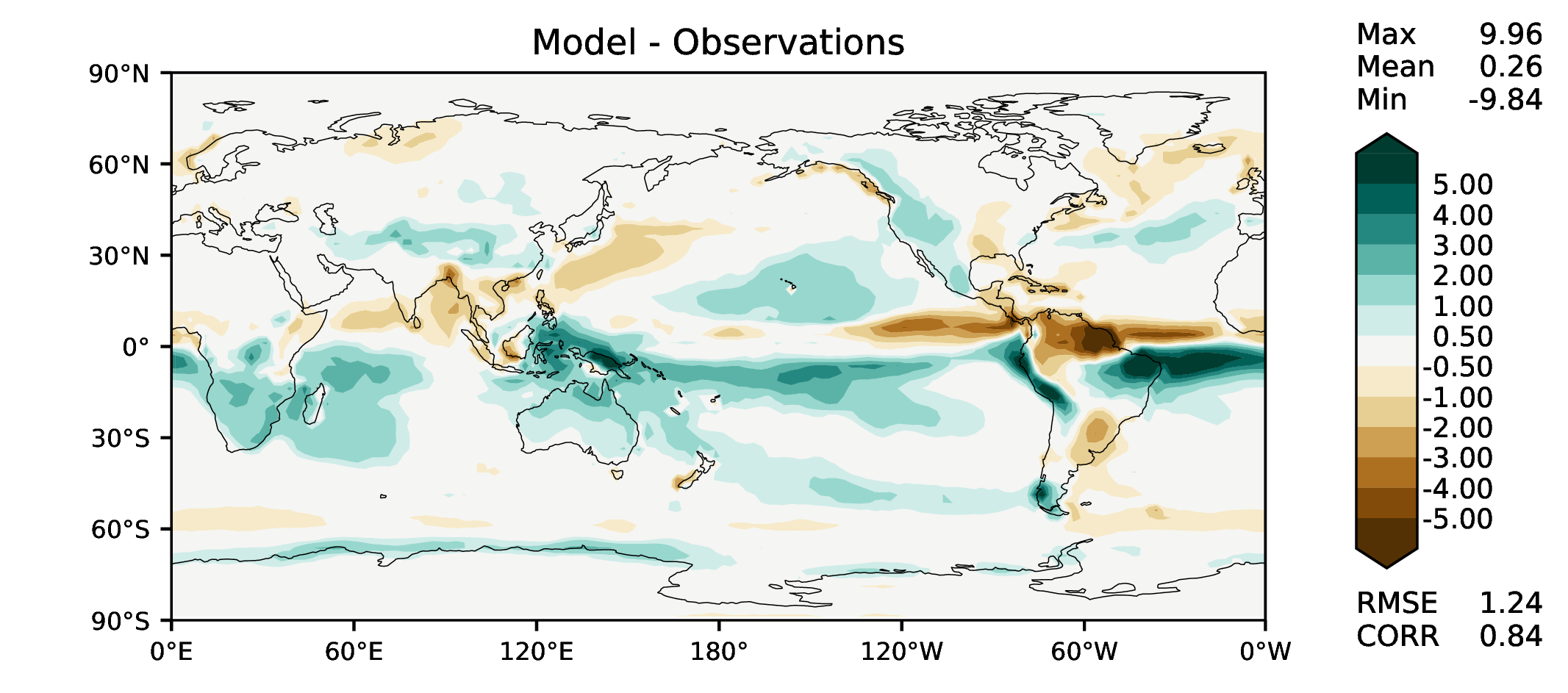 JJA total precipitation
DECKv1b
v2rc3c
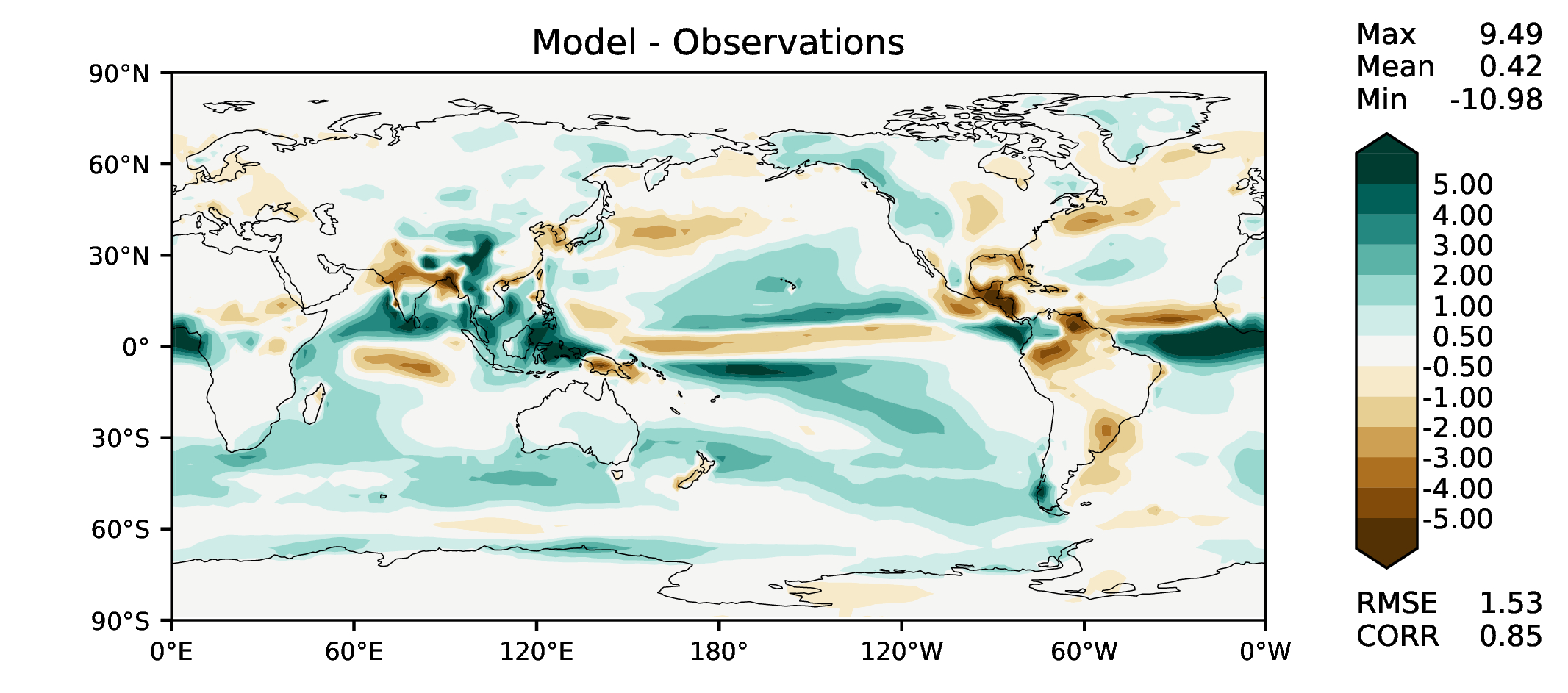 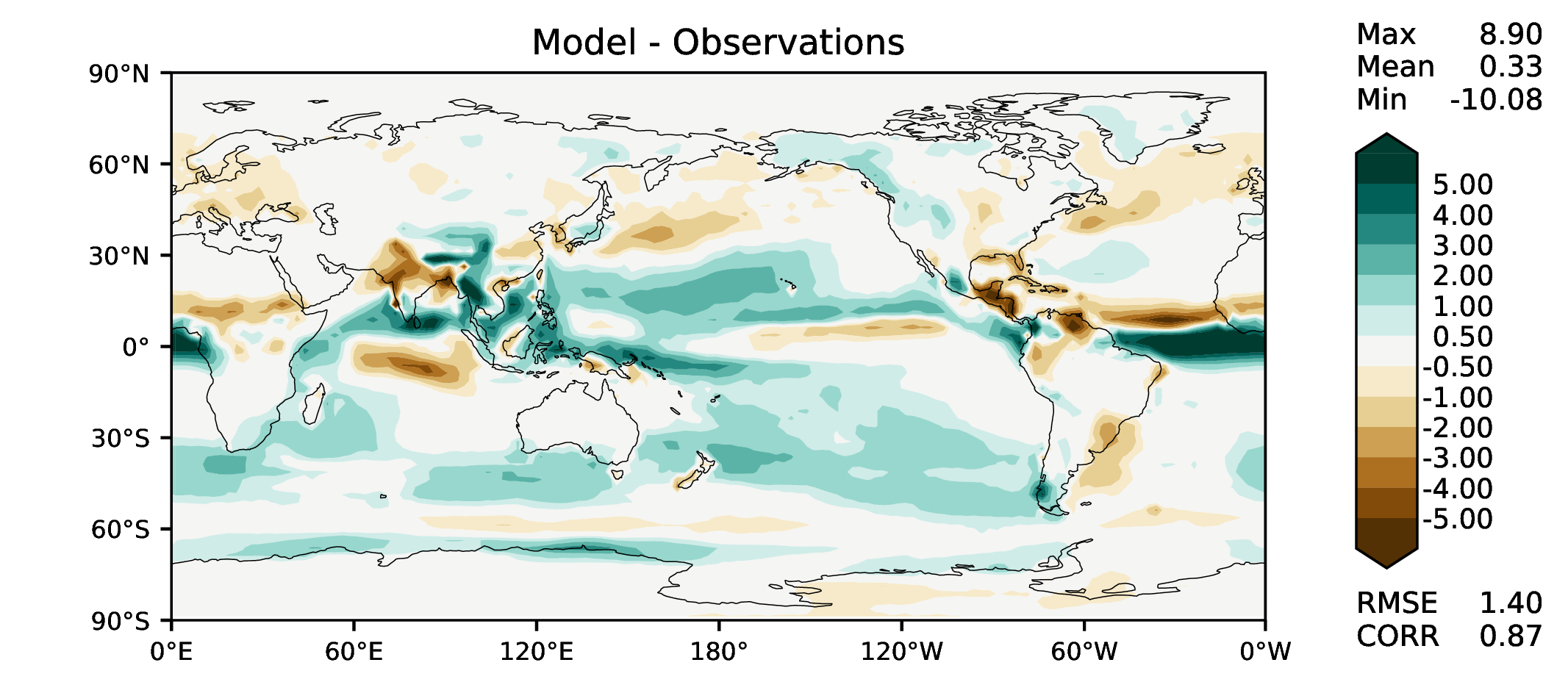 v2rc3e
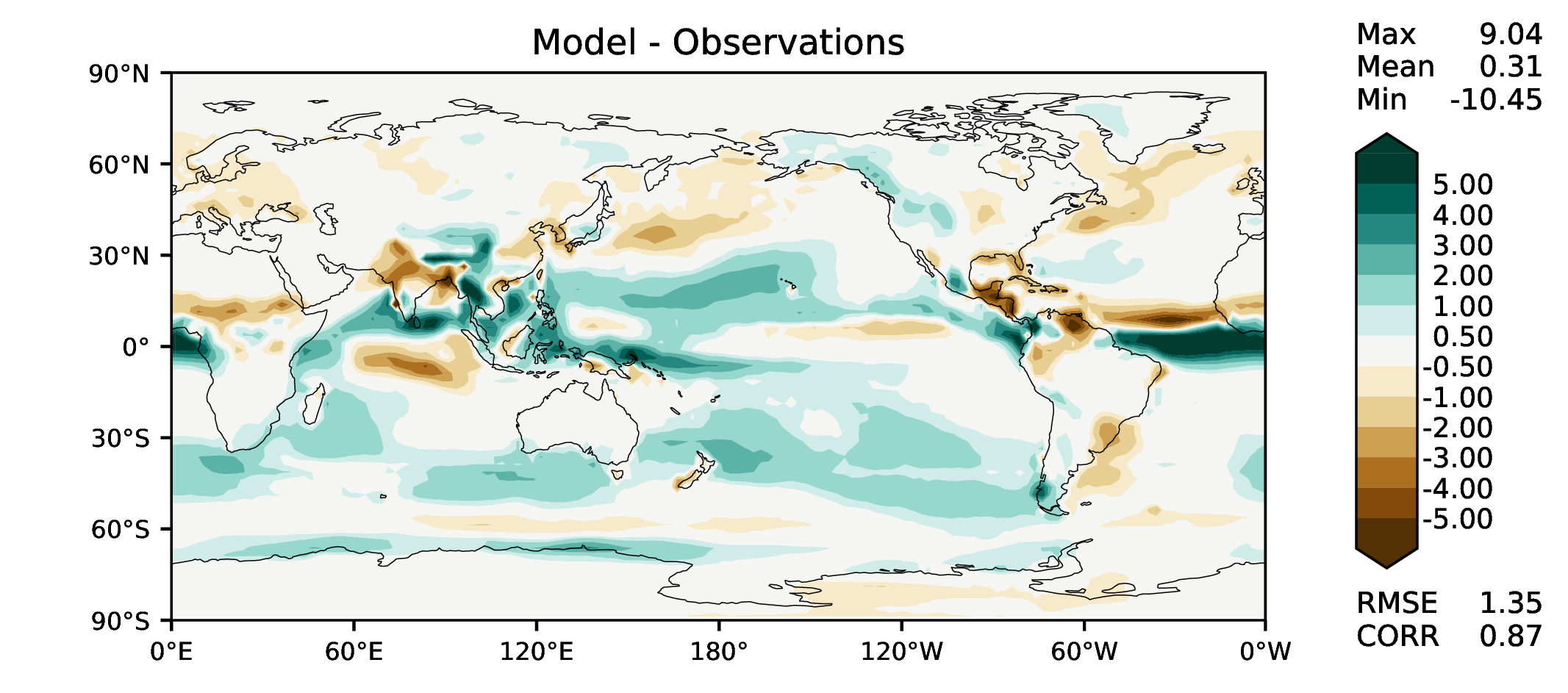 SON total precipitation
DECKv1b
v2rc3c
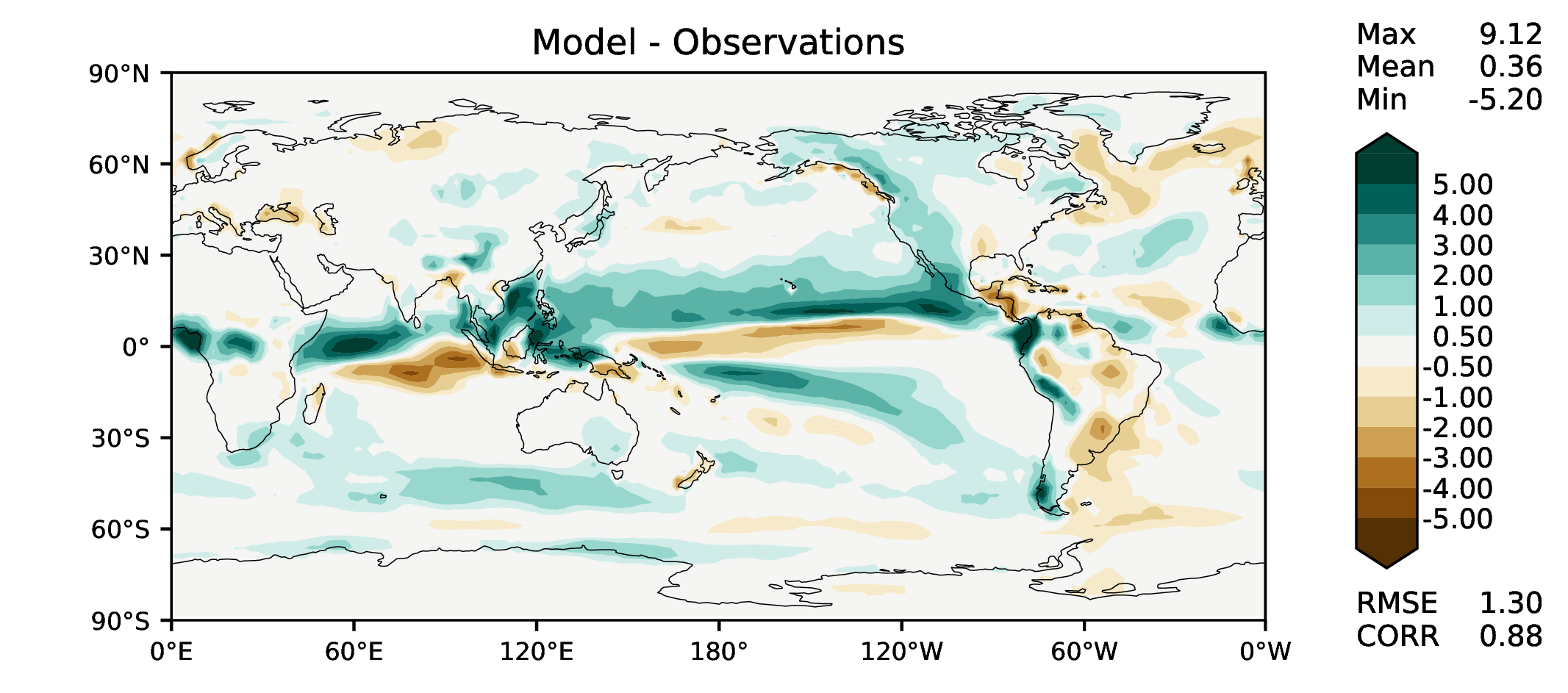 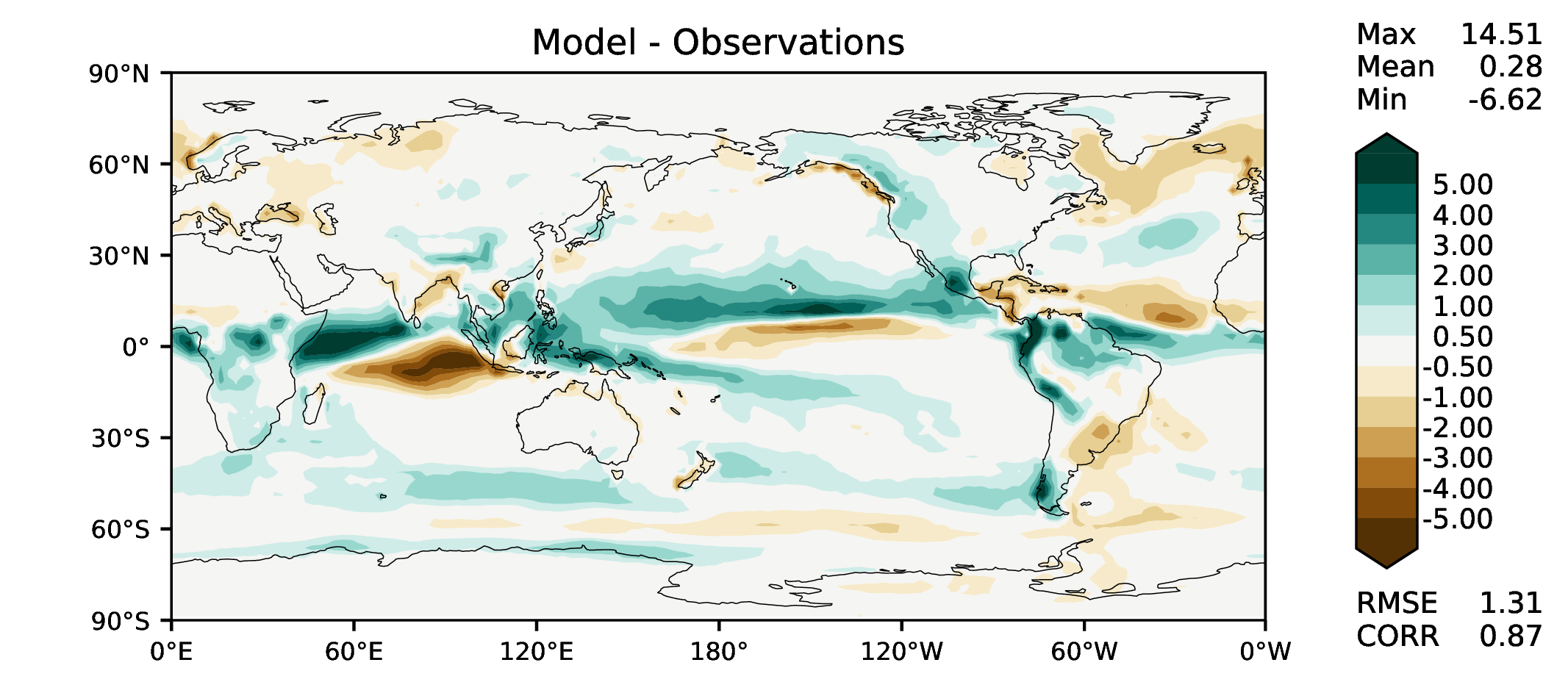 v2rc3e
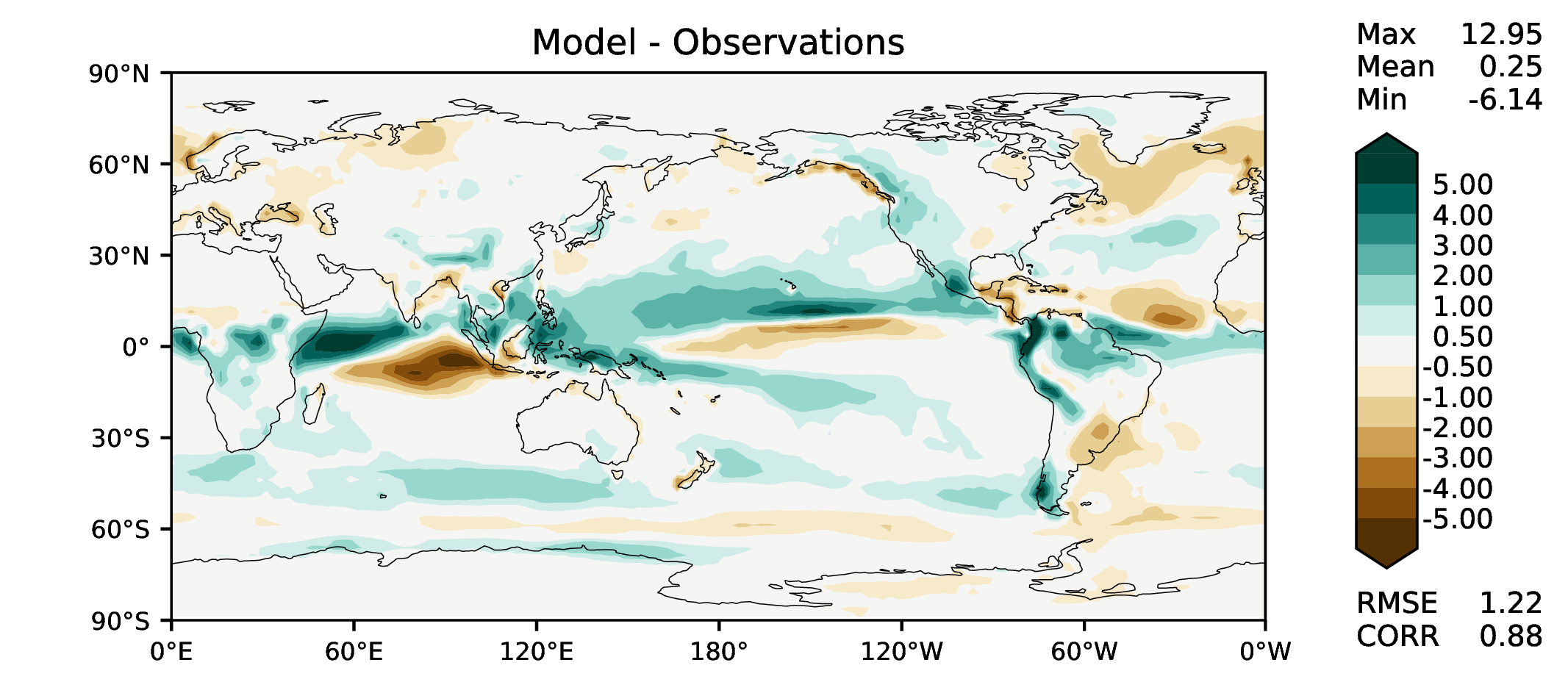 Annual TOA net radiation
DECKv1b
v2rc3c
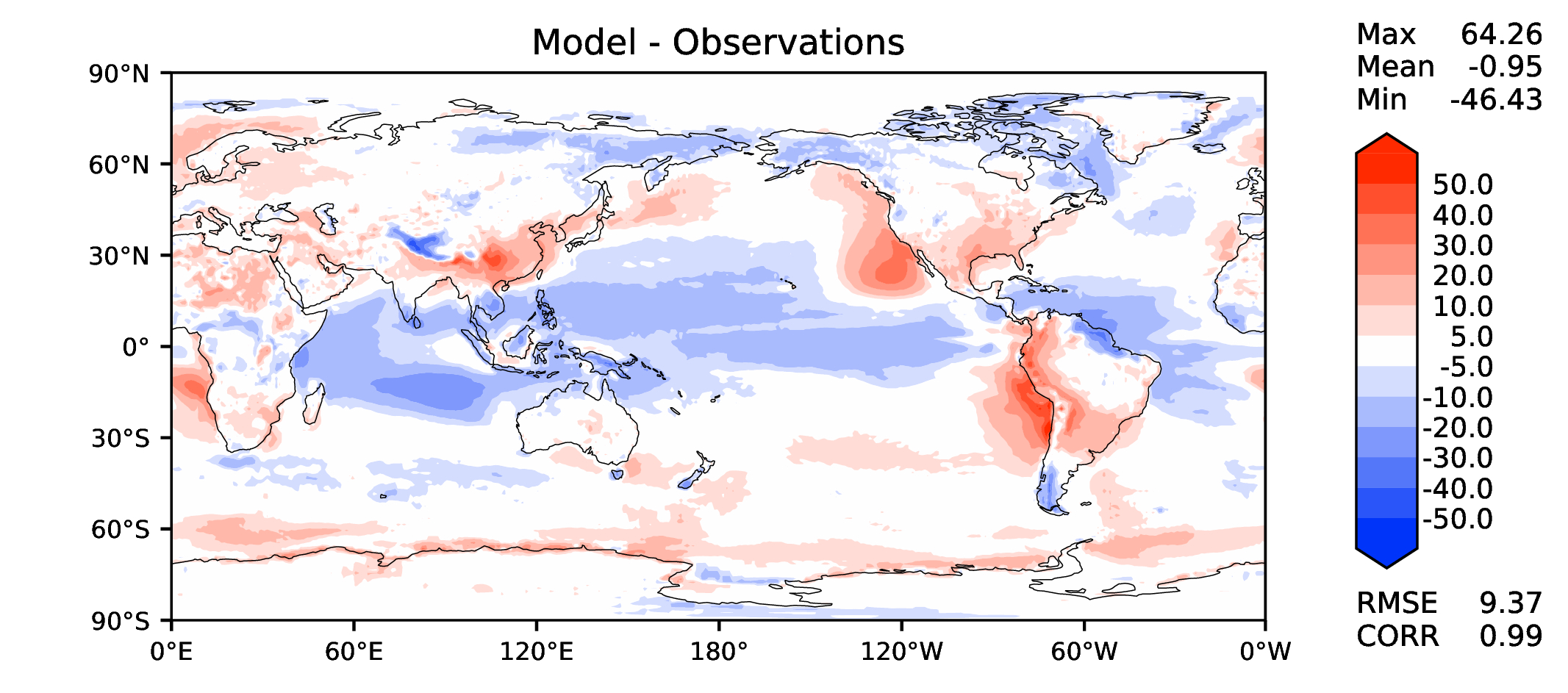 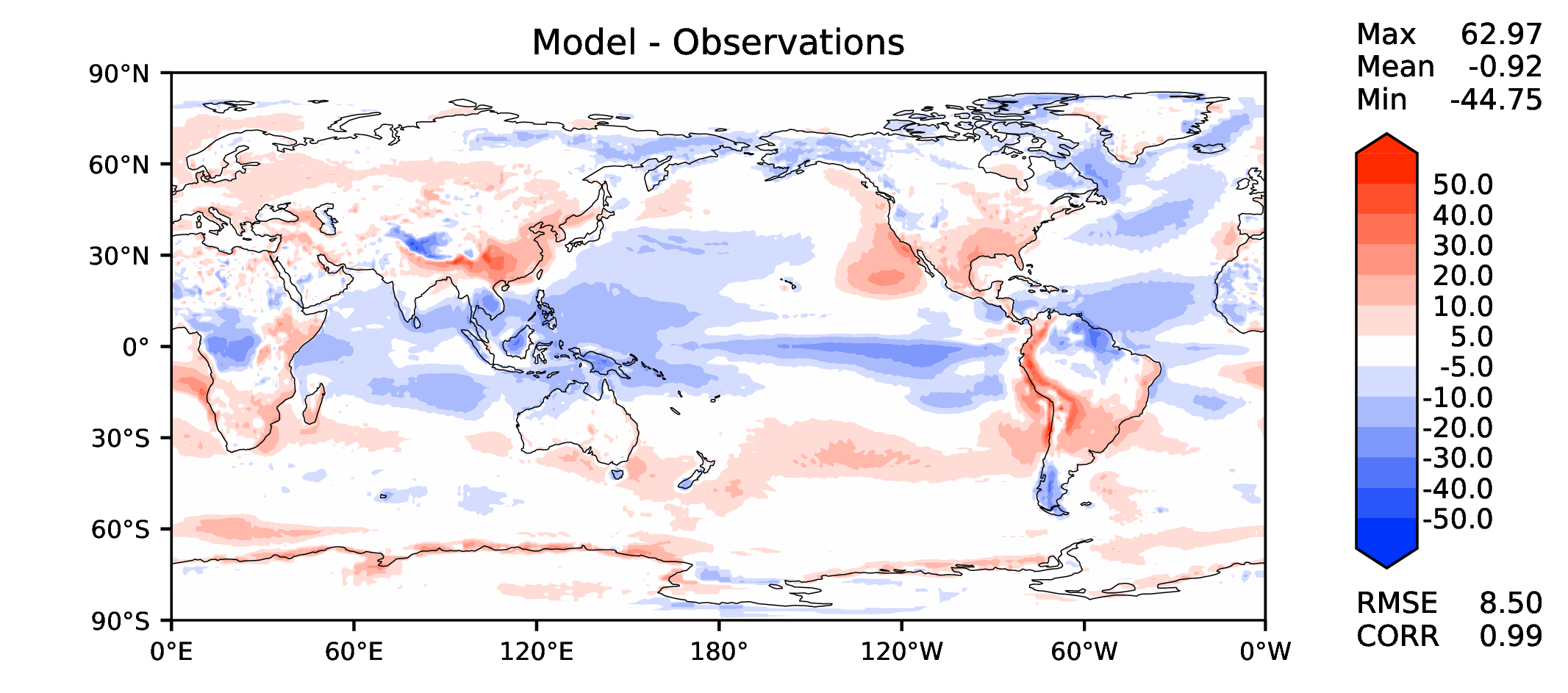 v2rc3e
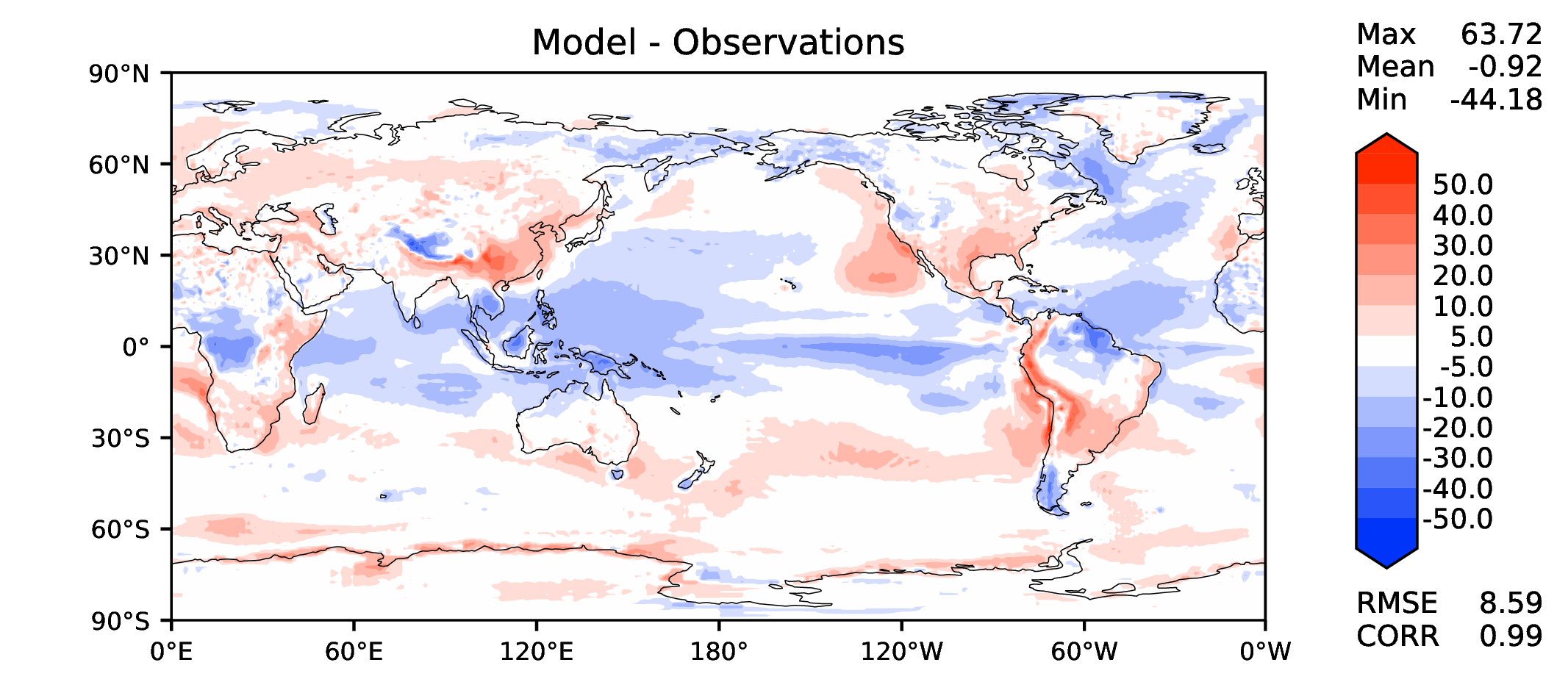 Annual TOA SW CRE
DECKv1b
v2rc3c
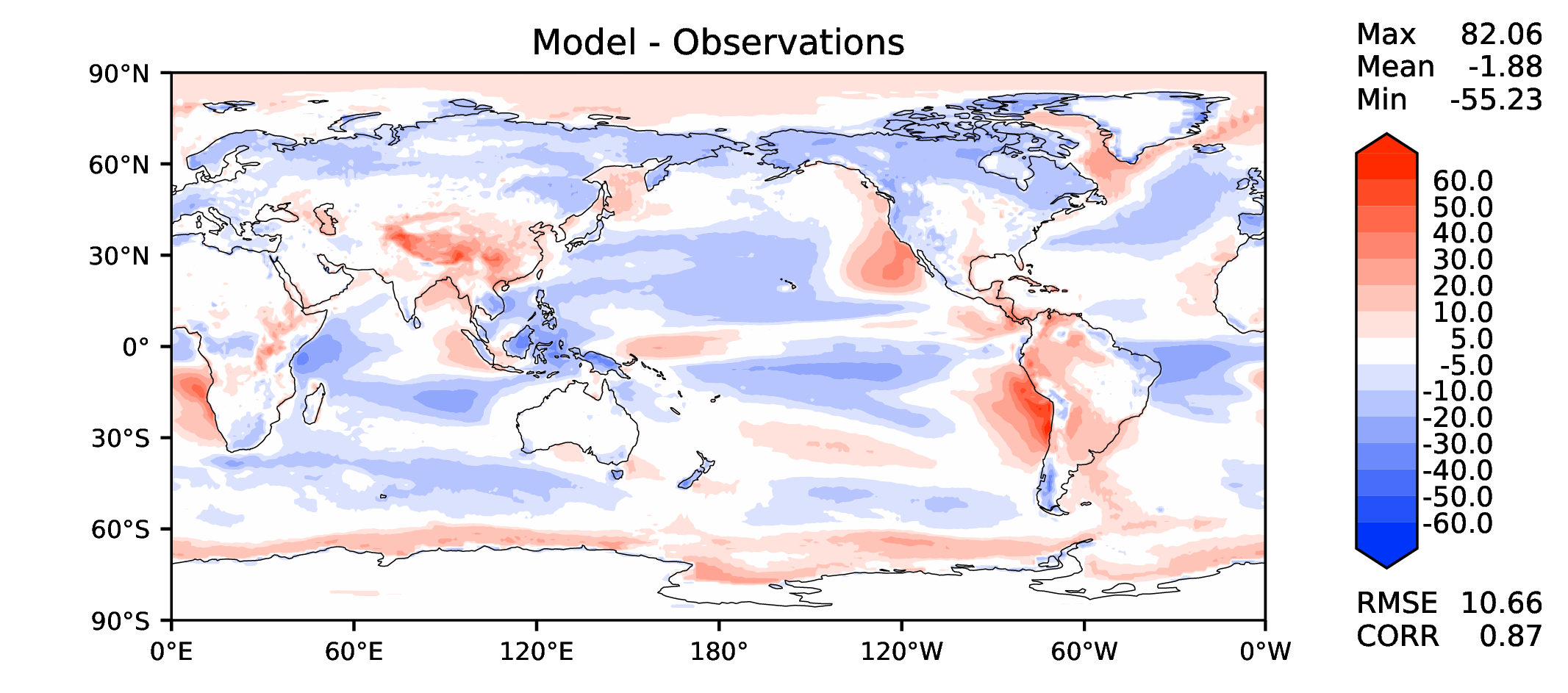 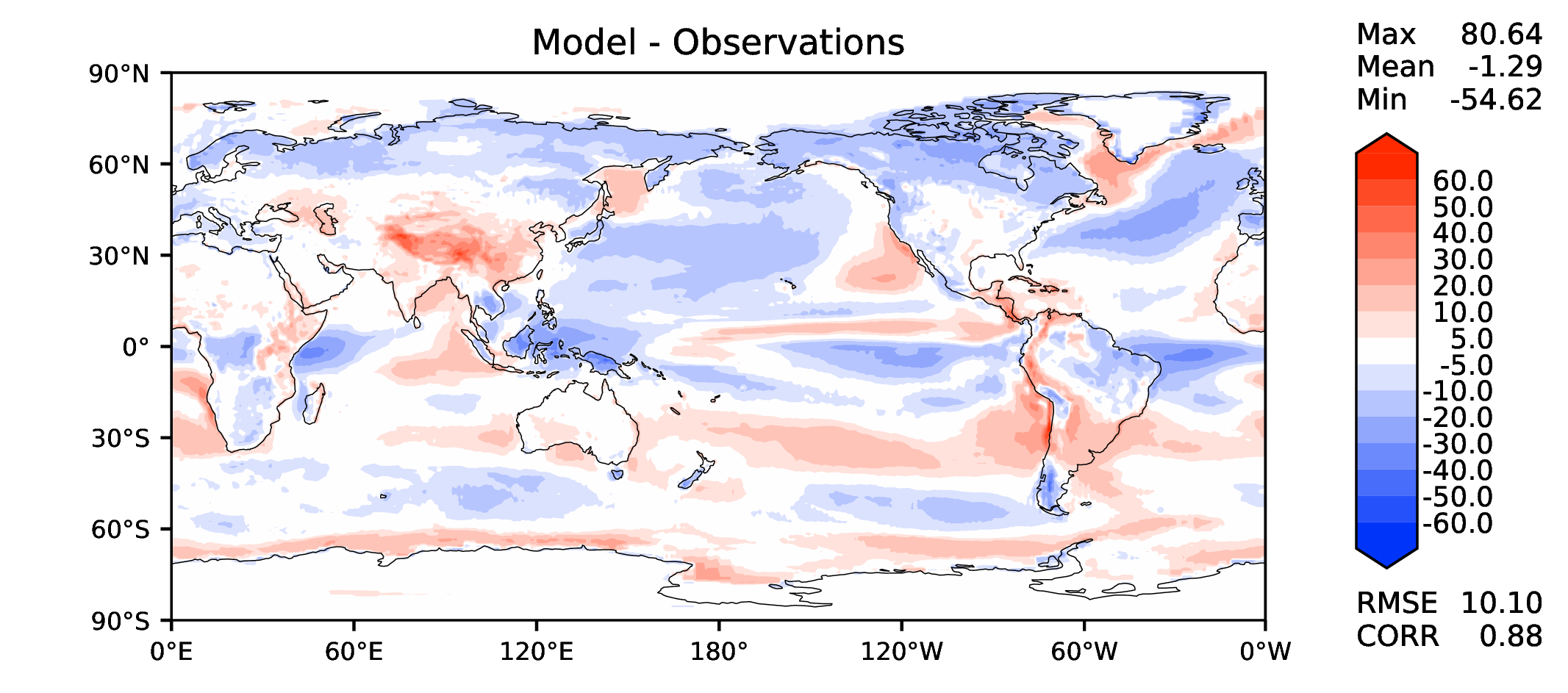 v2rc3e
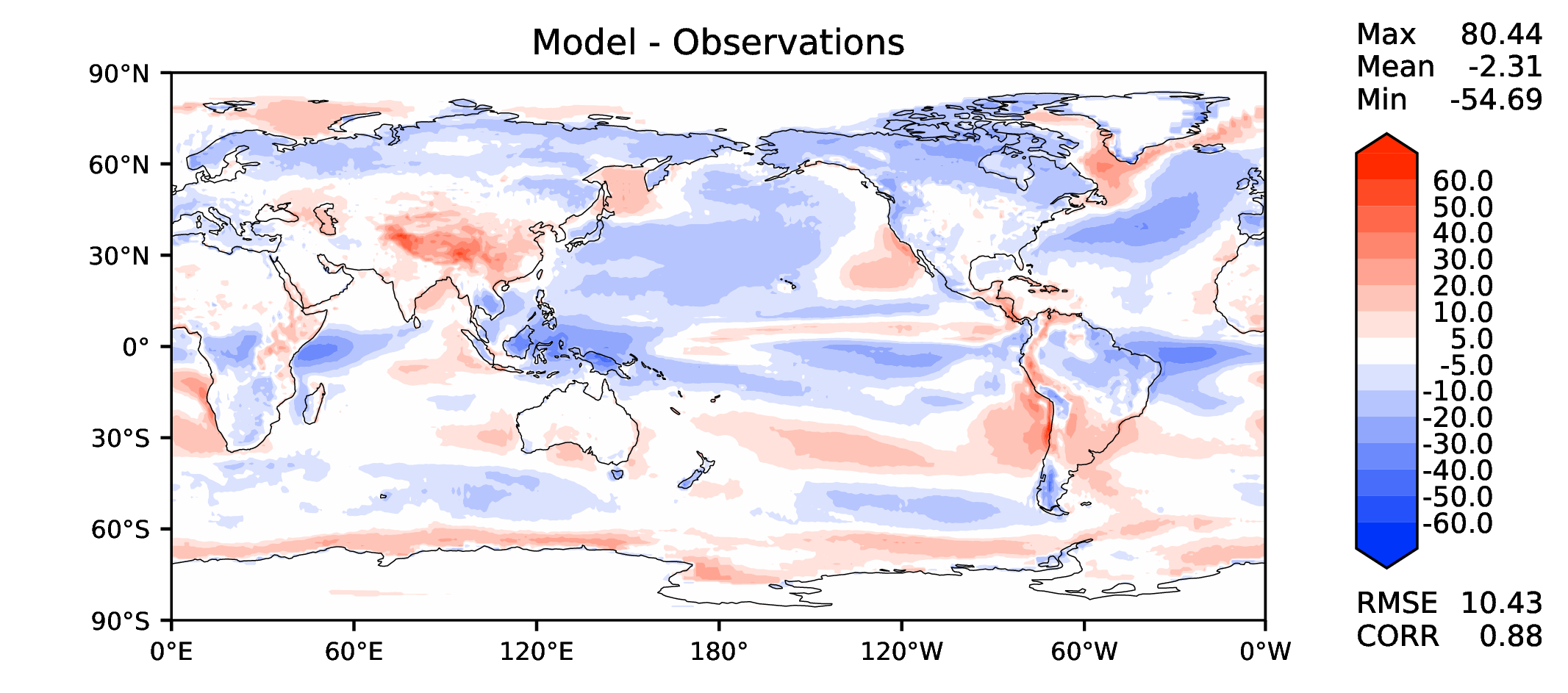 Annual TOA LW CRE
DECKv1b
v2rc3c
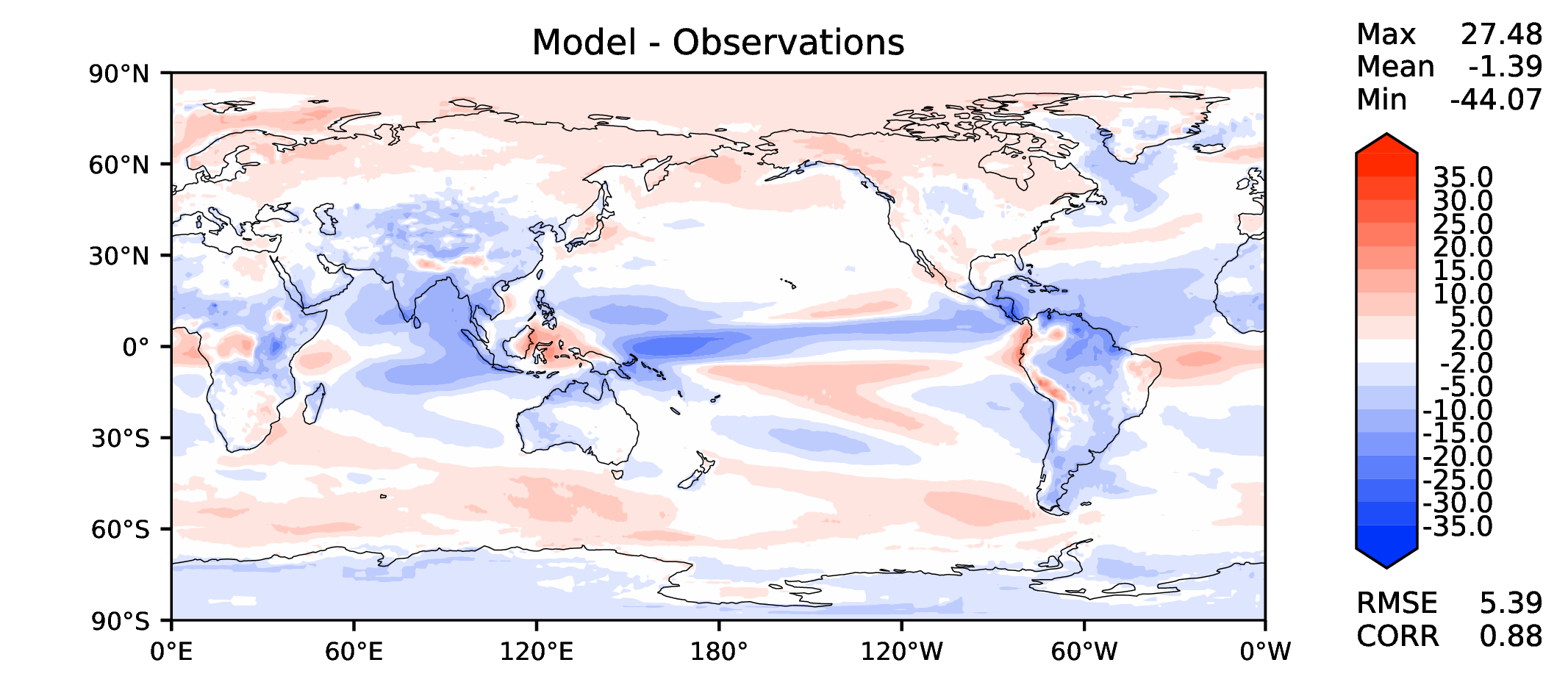 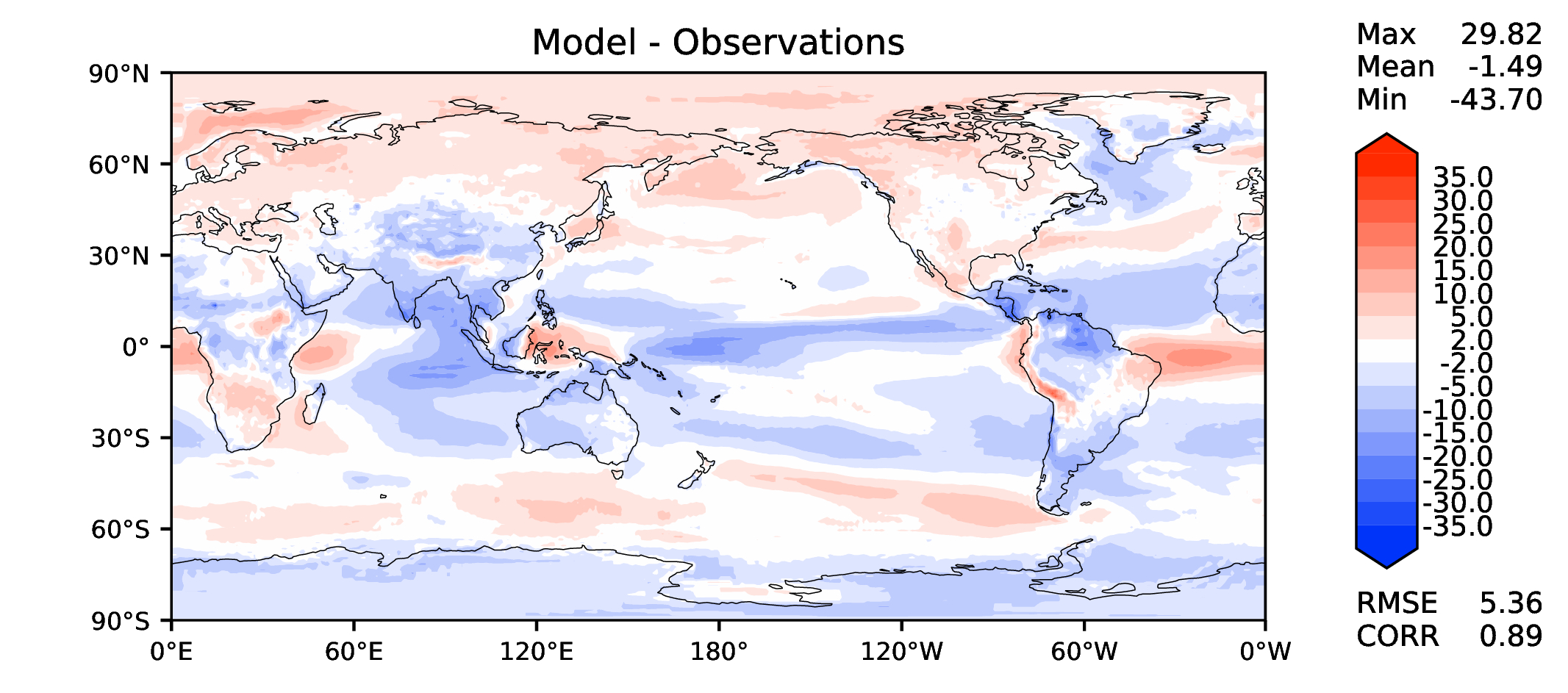 v2rc3e
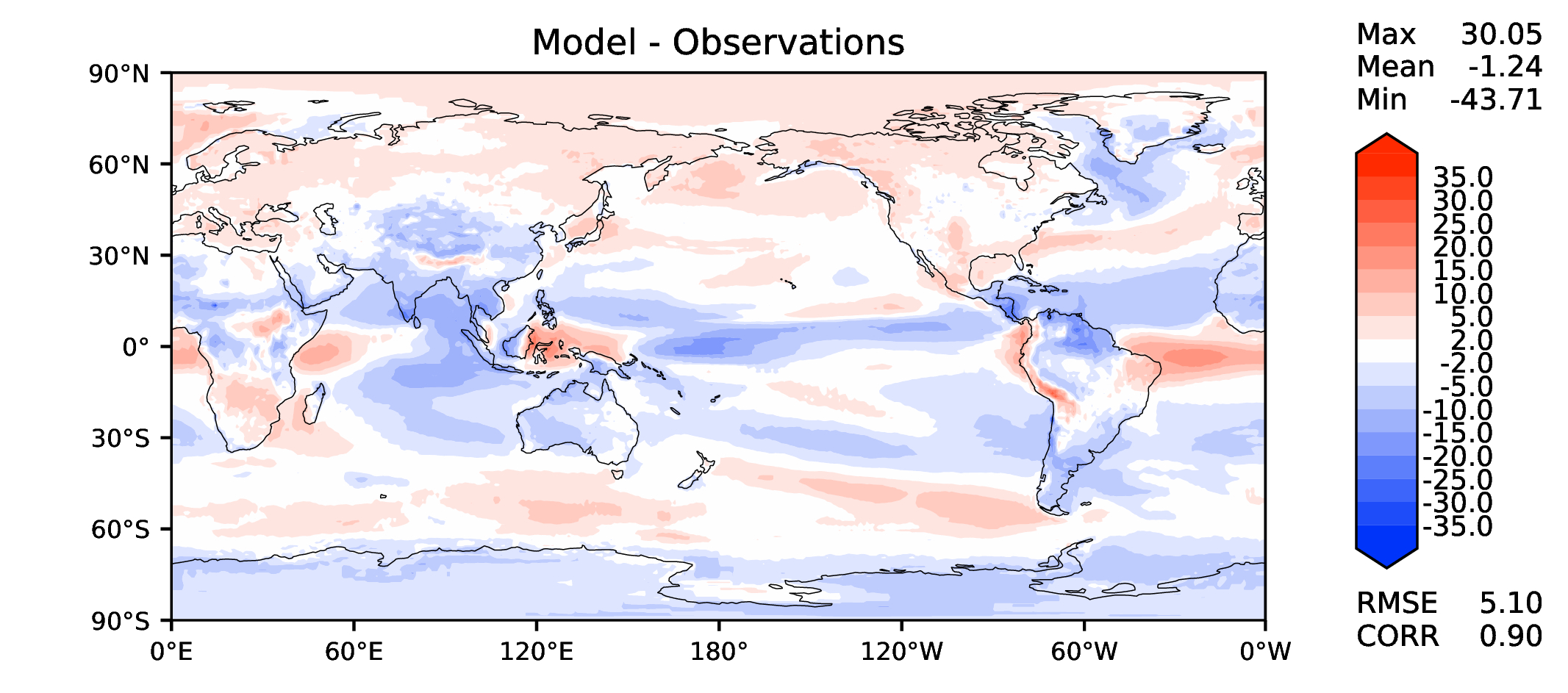 Annual u wind at 850 hPa
DECKv1b
v2rc3c
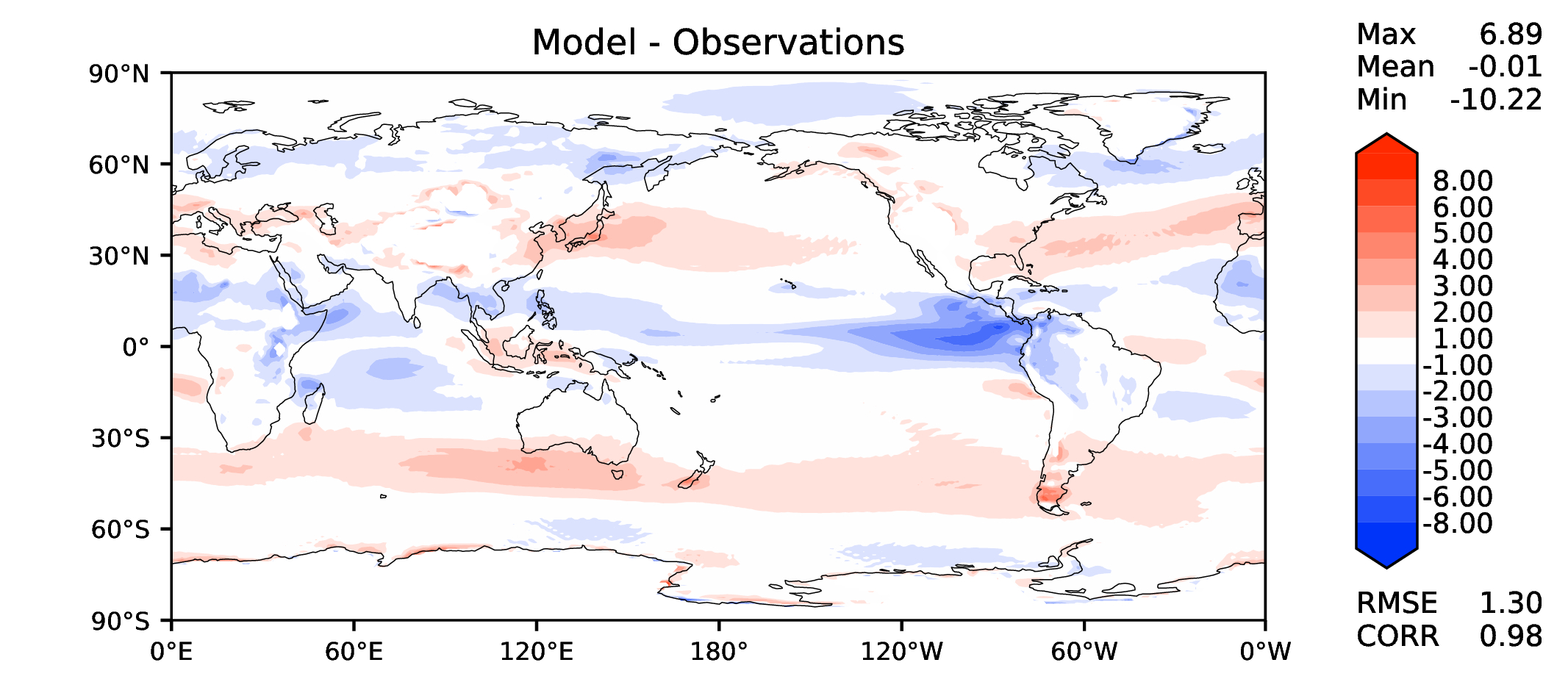 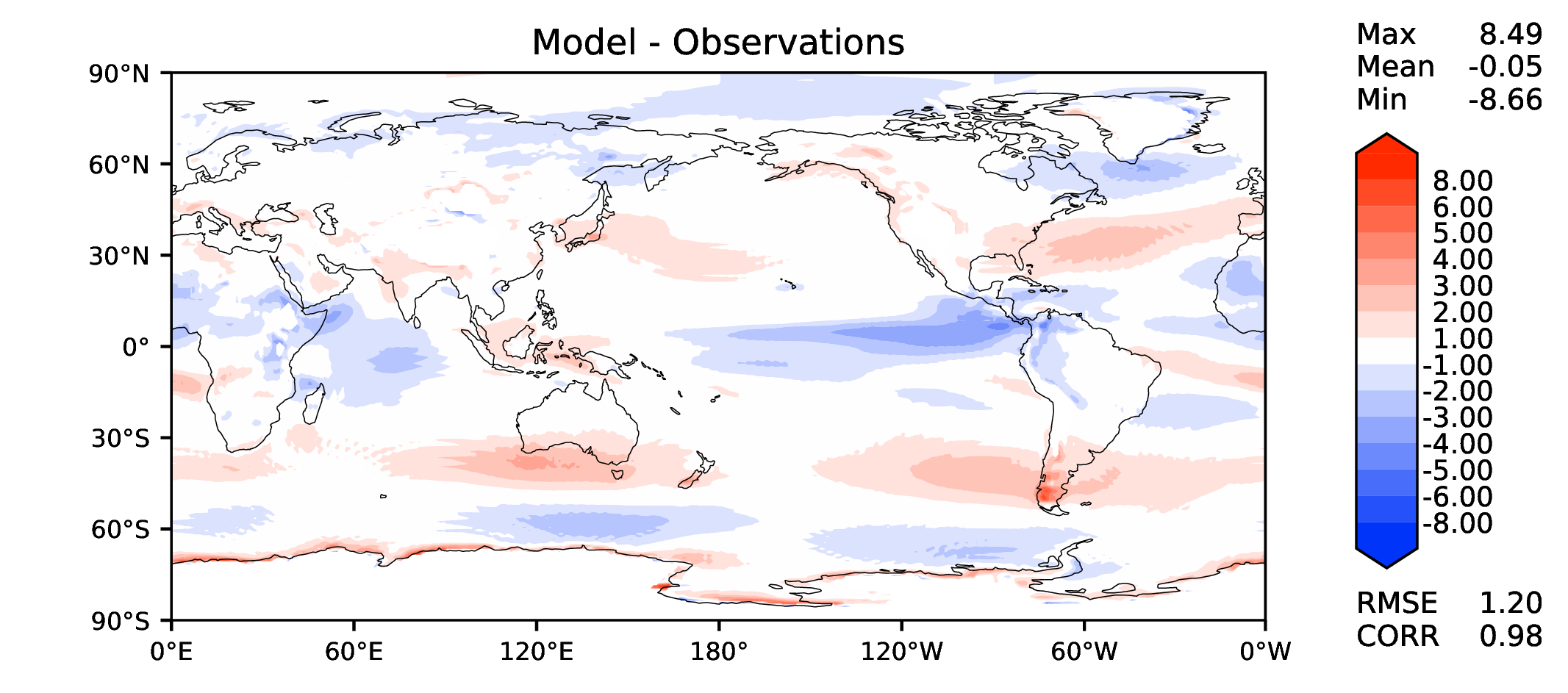 v2rc3e
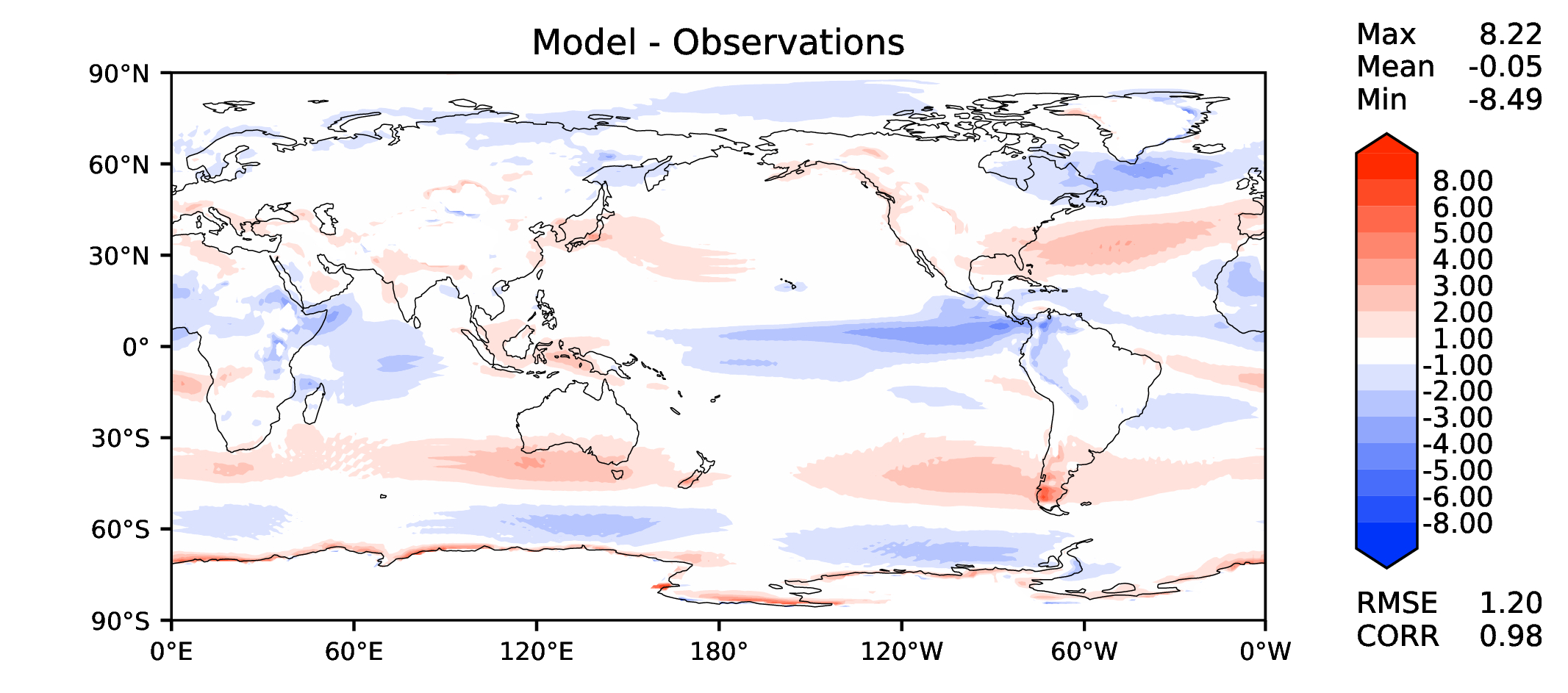 Annual u wind at 200 hPa
DECKv1b
v2rc3c
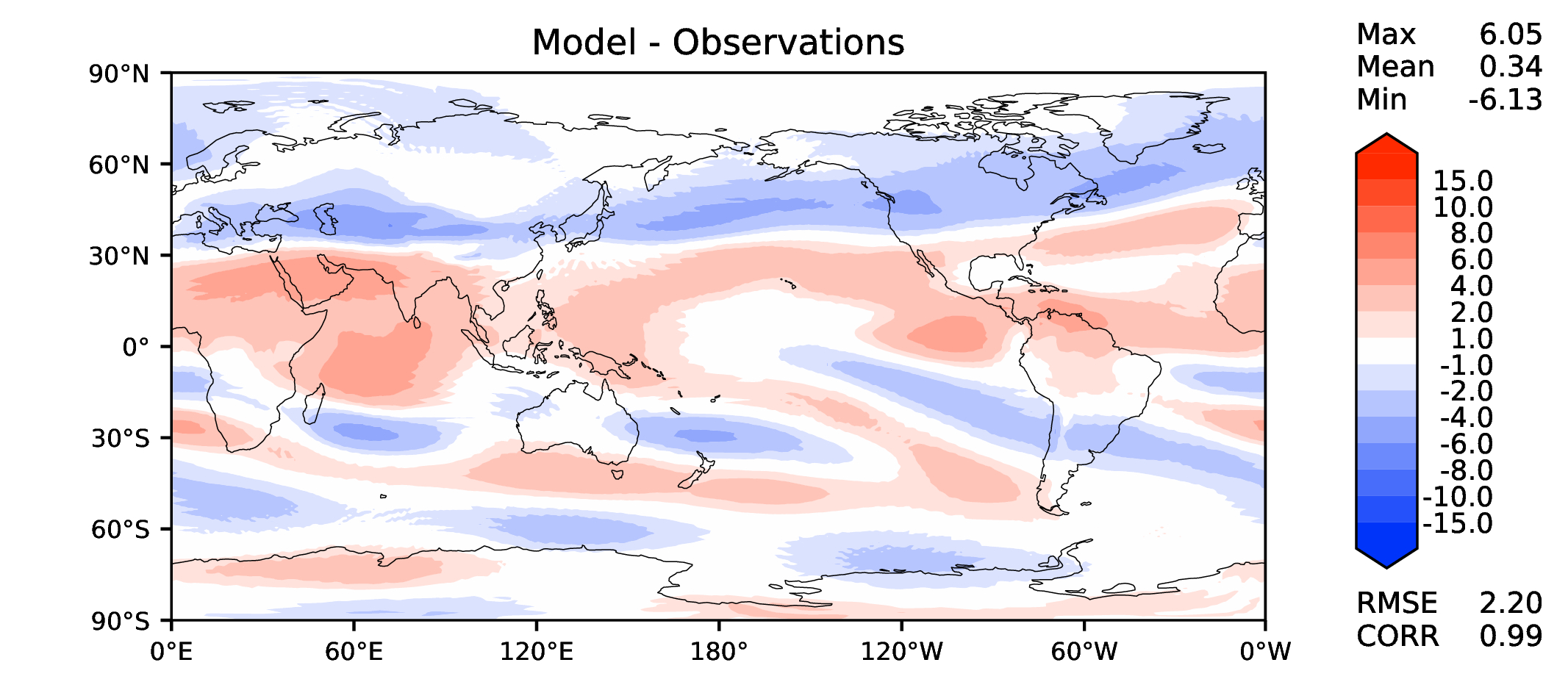 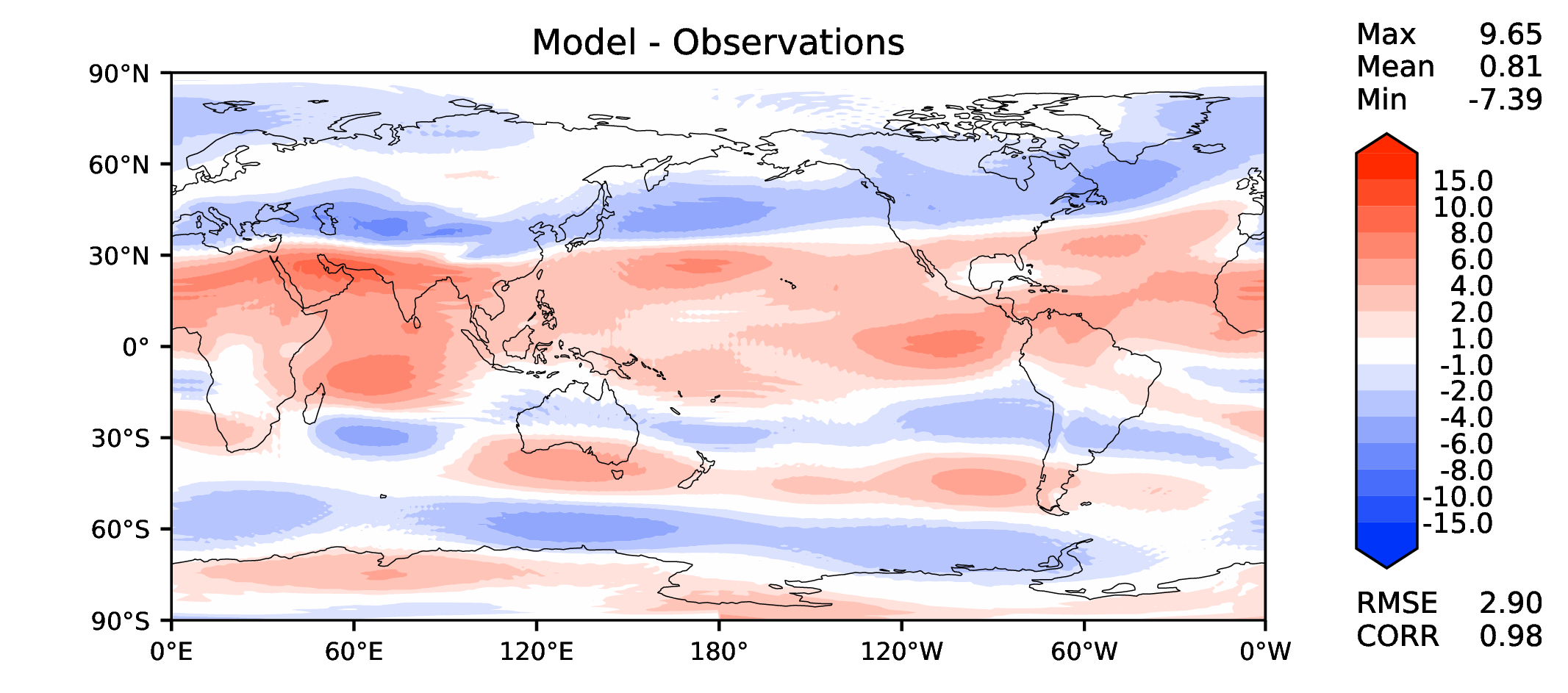 v2rc3e
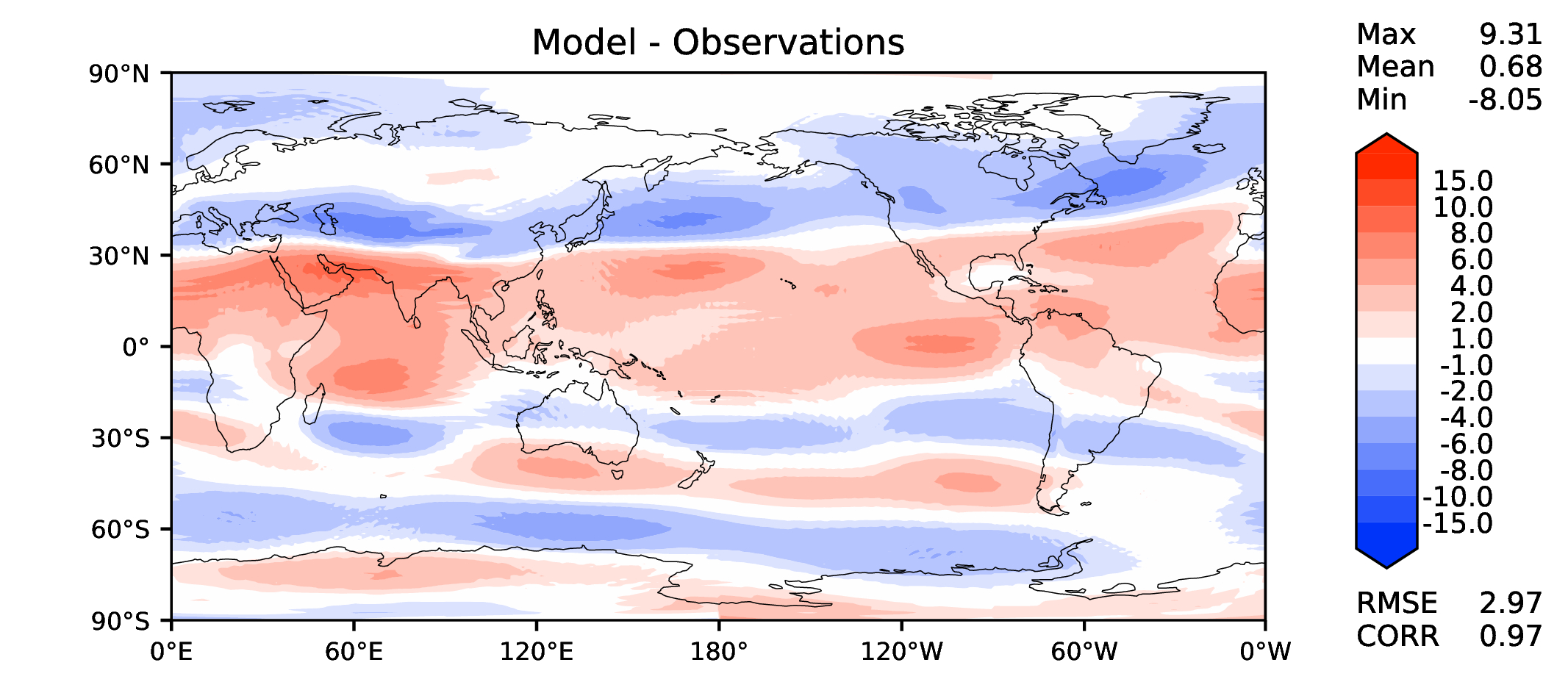 Annual T at 200 hPa
DECKv1b
v2rc3c
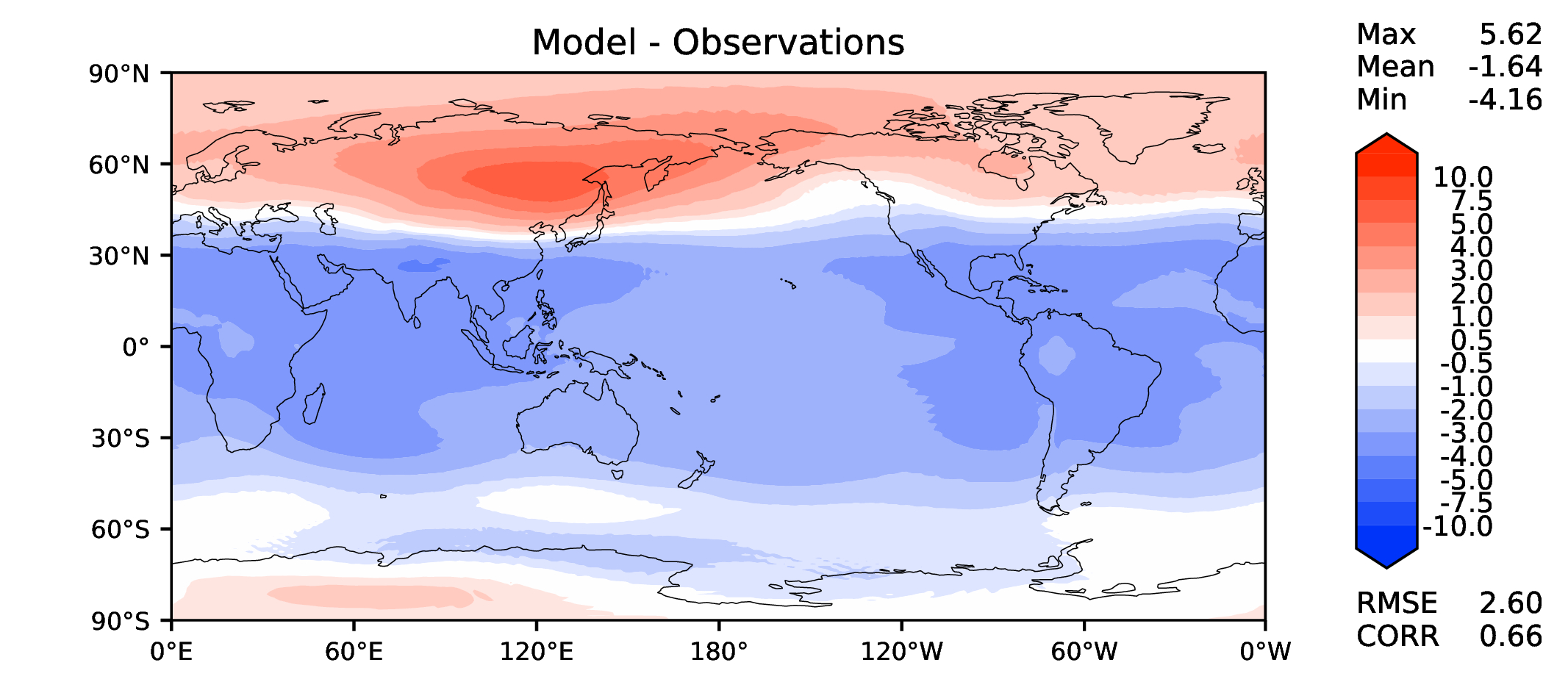 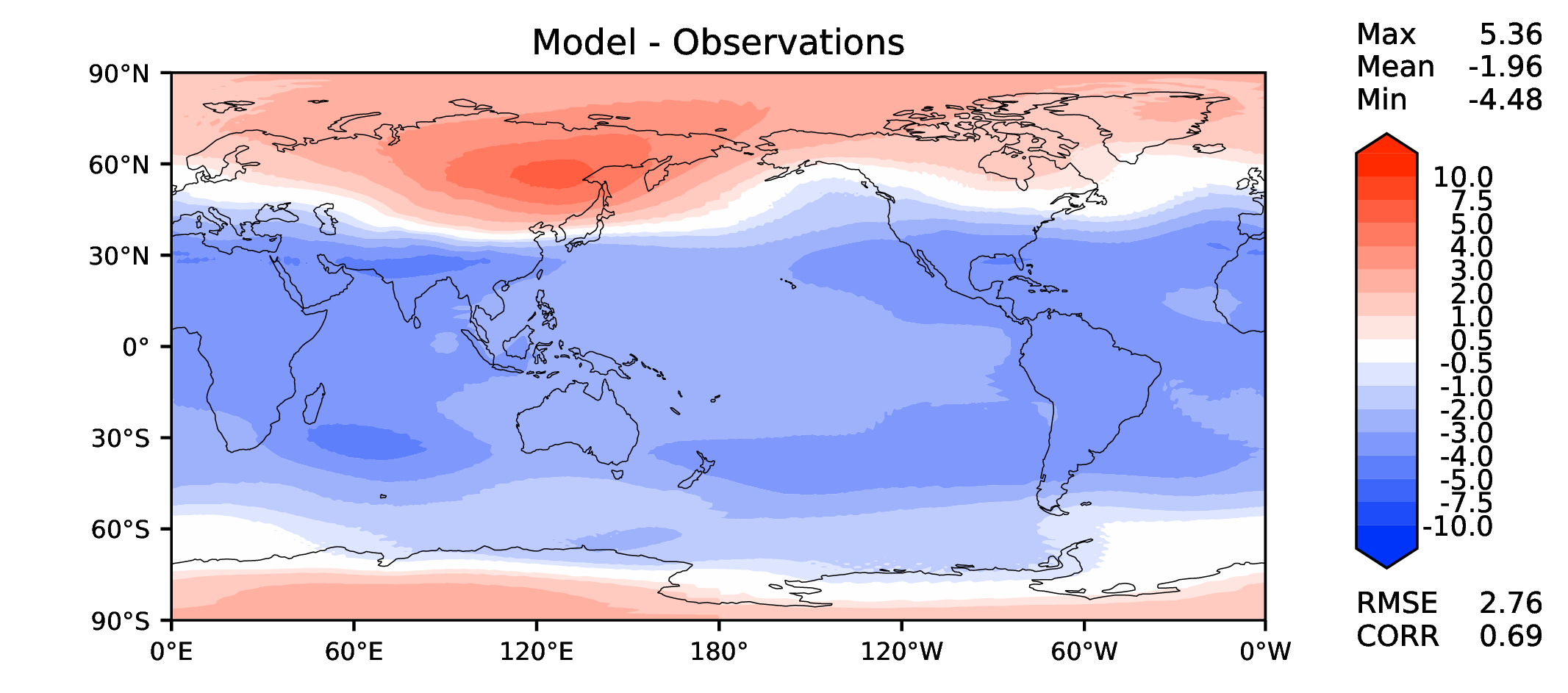 v2rc3e
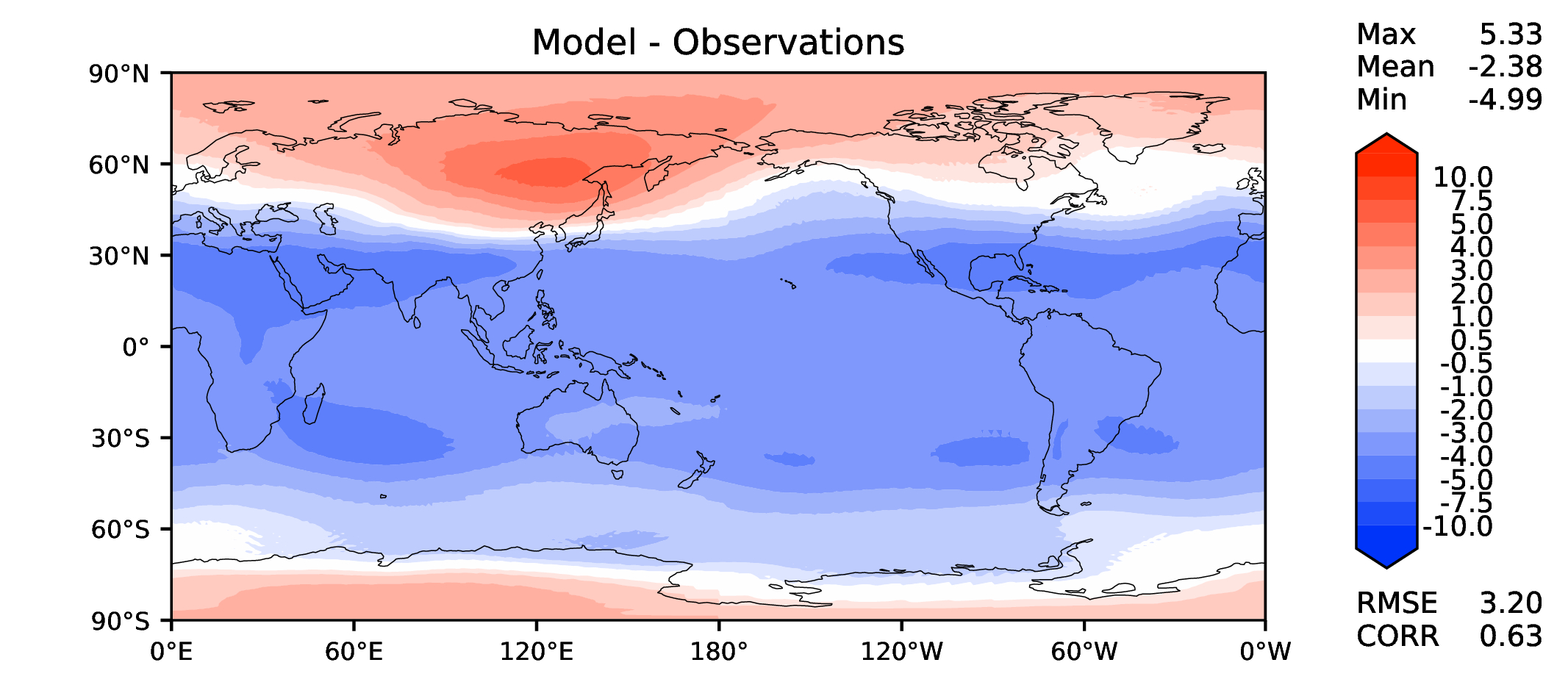 Annual surface air T (land)
DECKv1b
v2rc3c
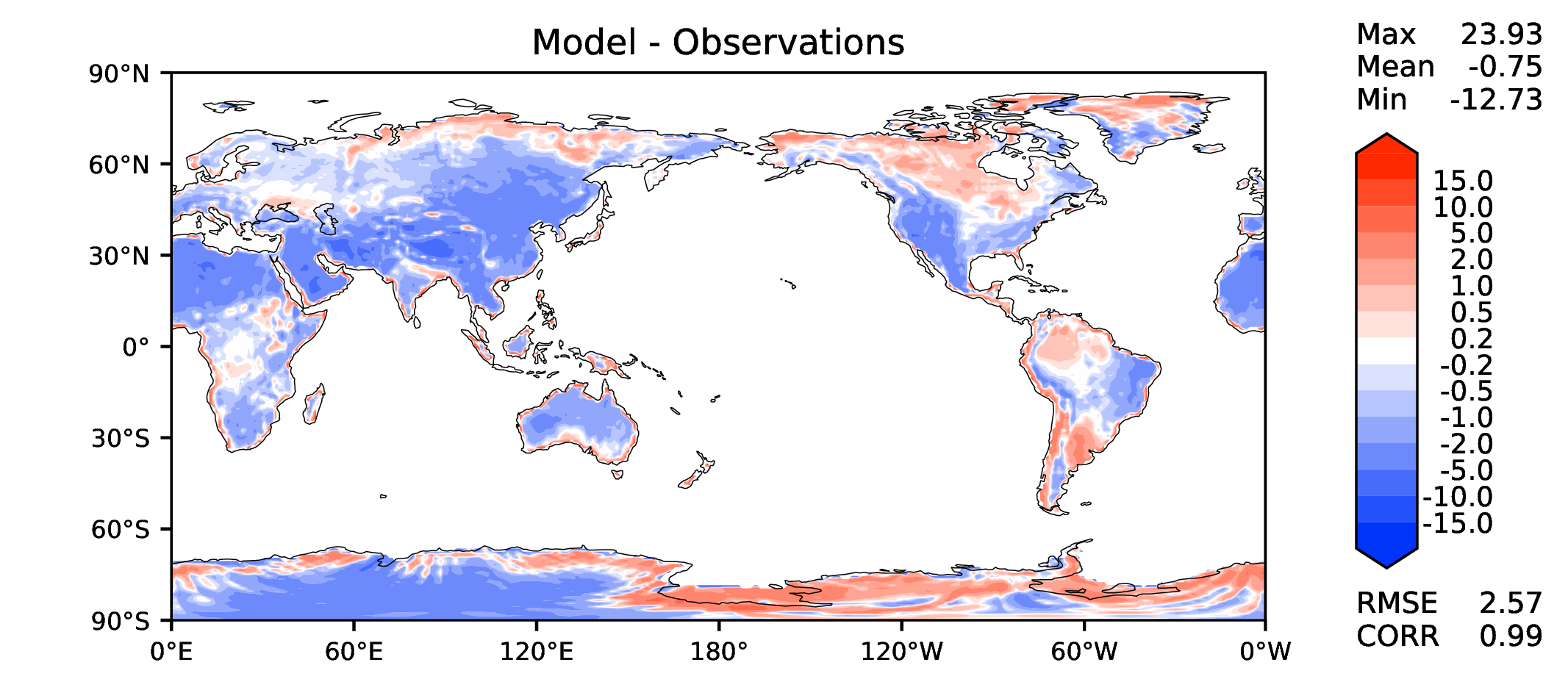 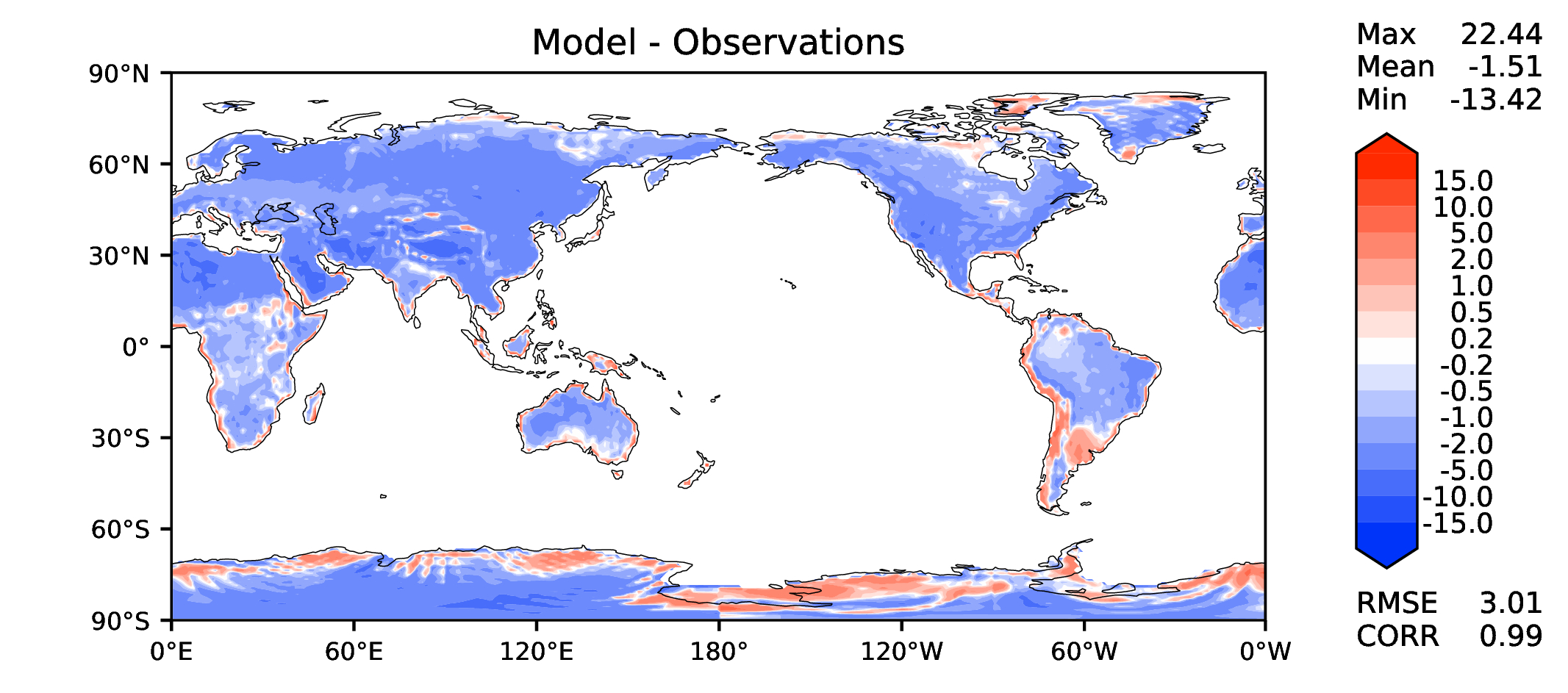 v2rc3e
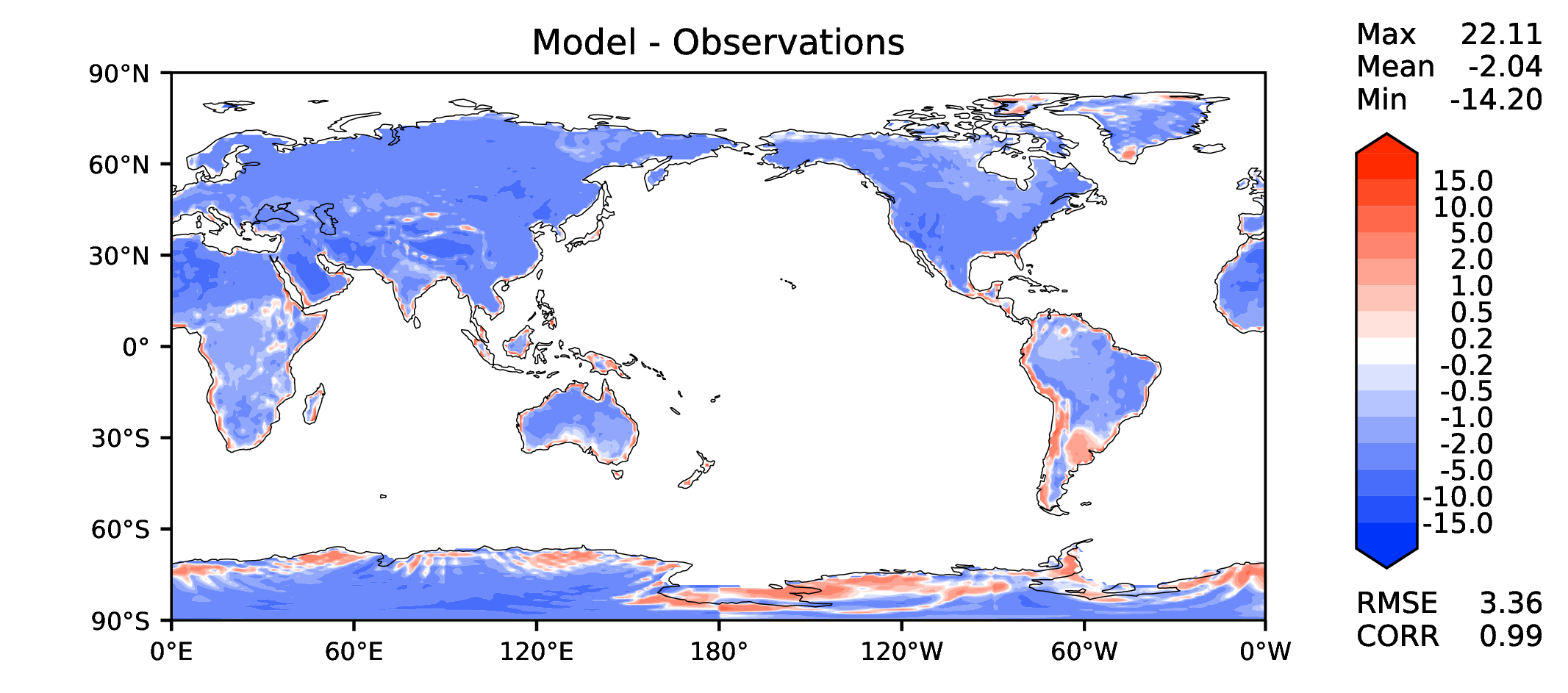 JJA surface air T (land)
DECKv1b
v2rc3c
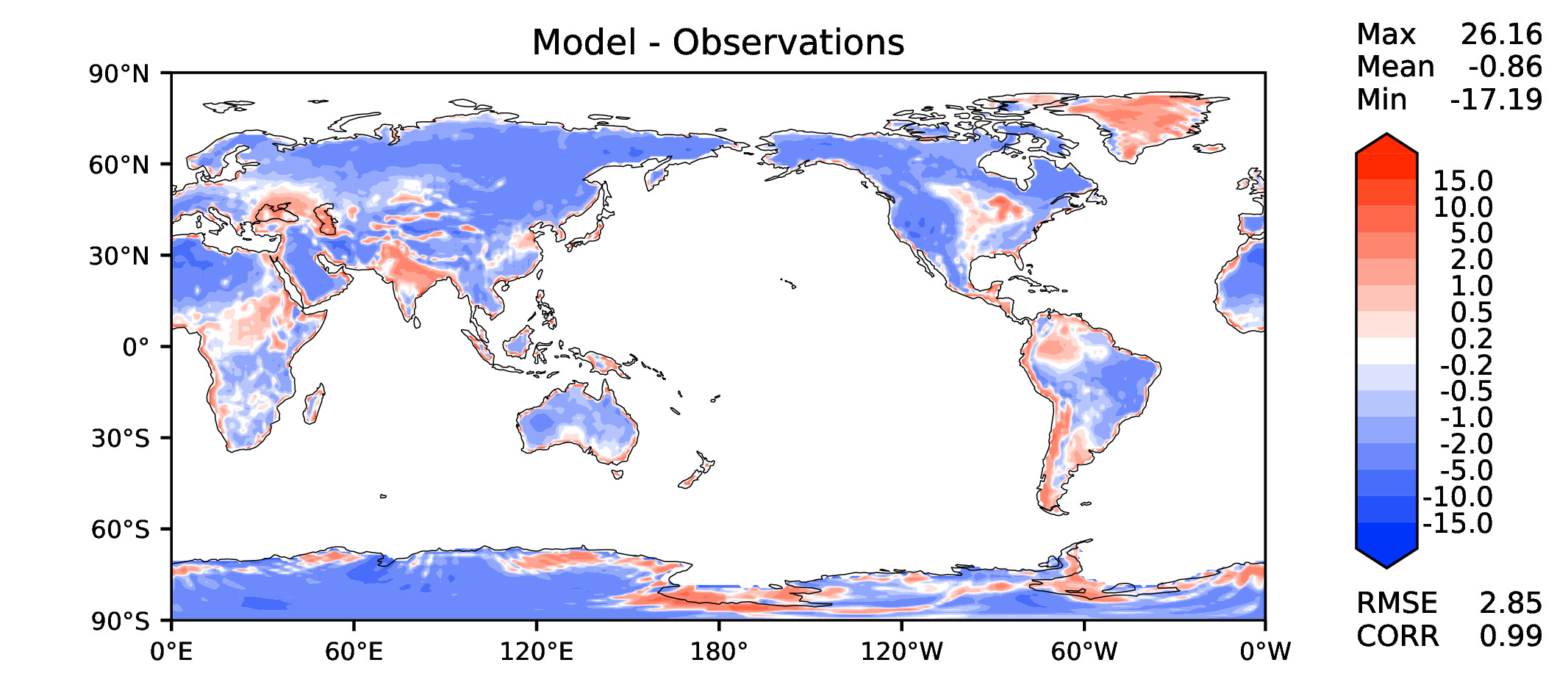 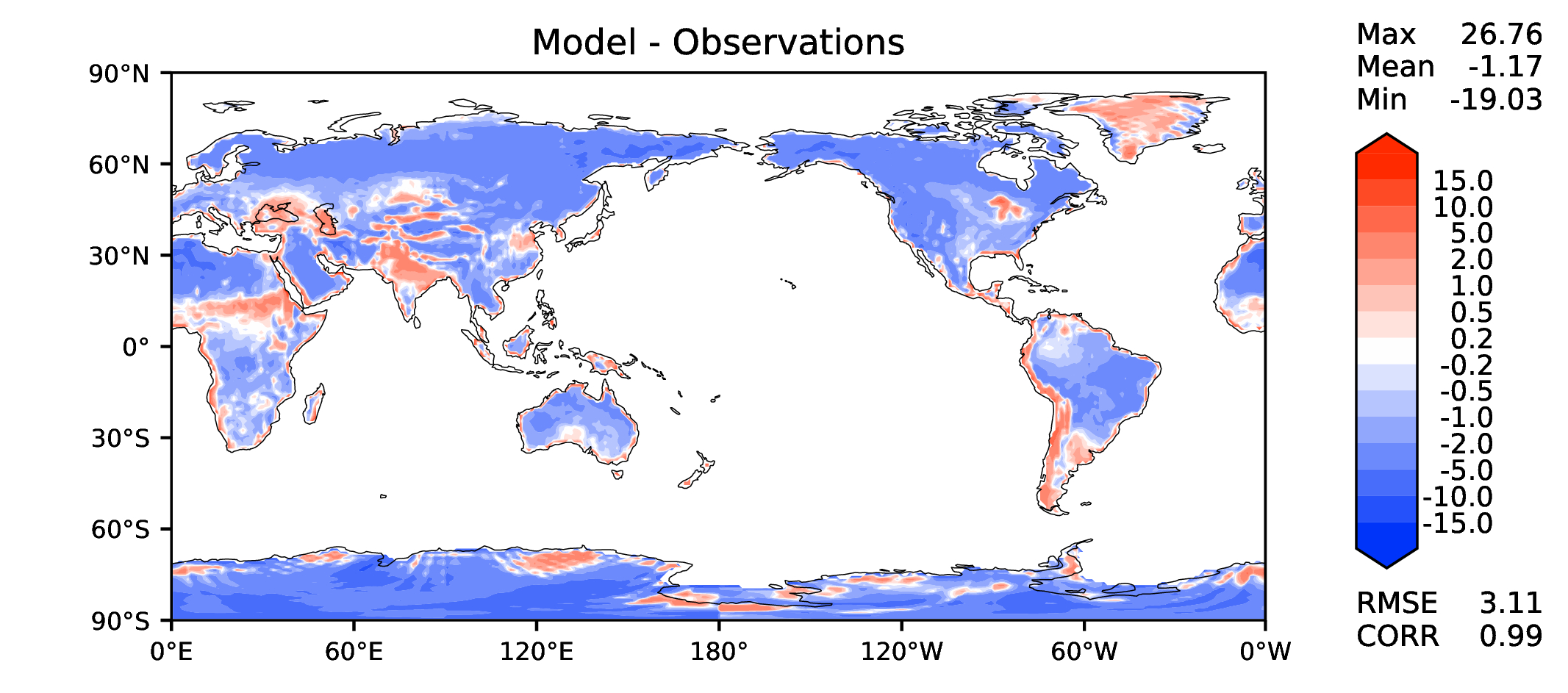 v2rc3e
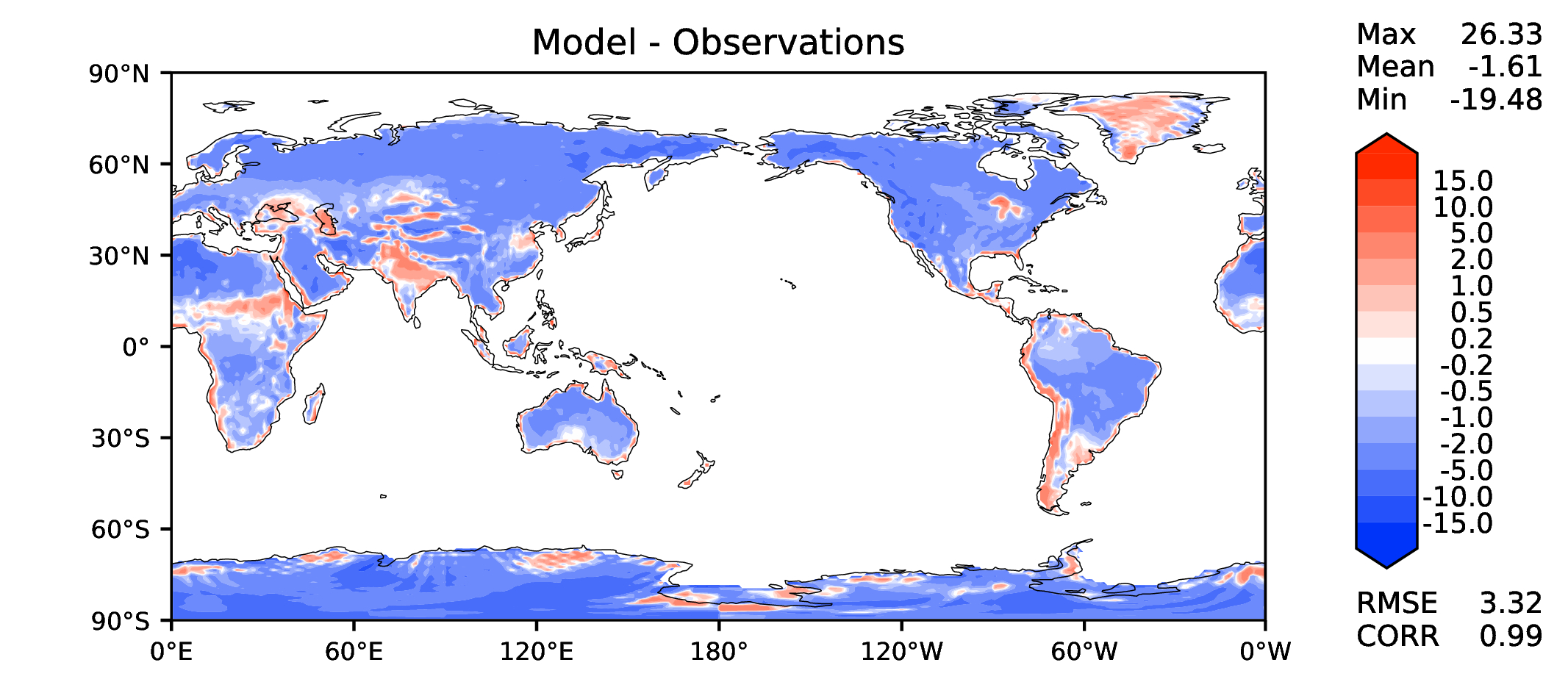 Aerosol optical depth
DECKv1b
v2rc3c
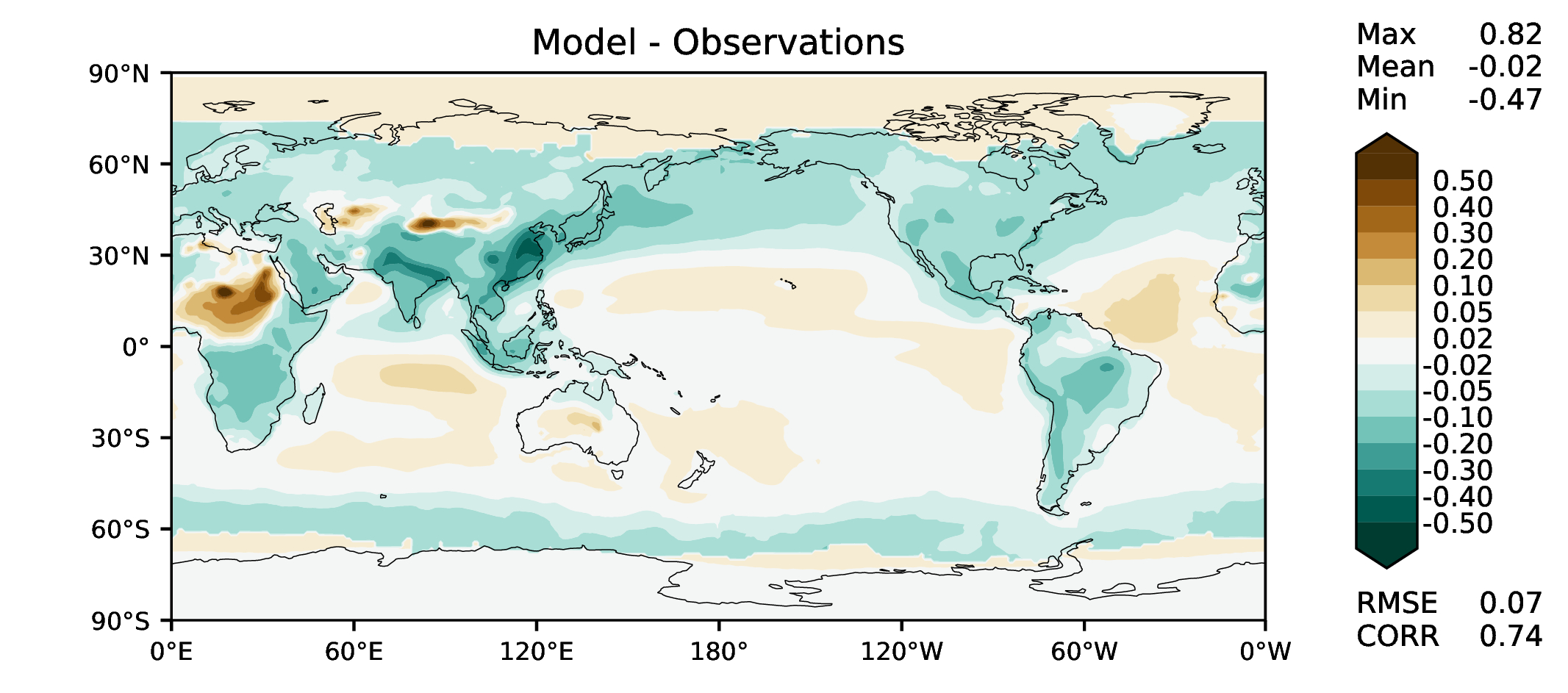 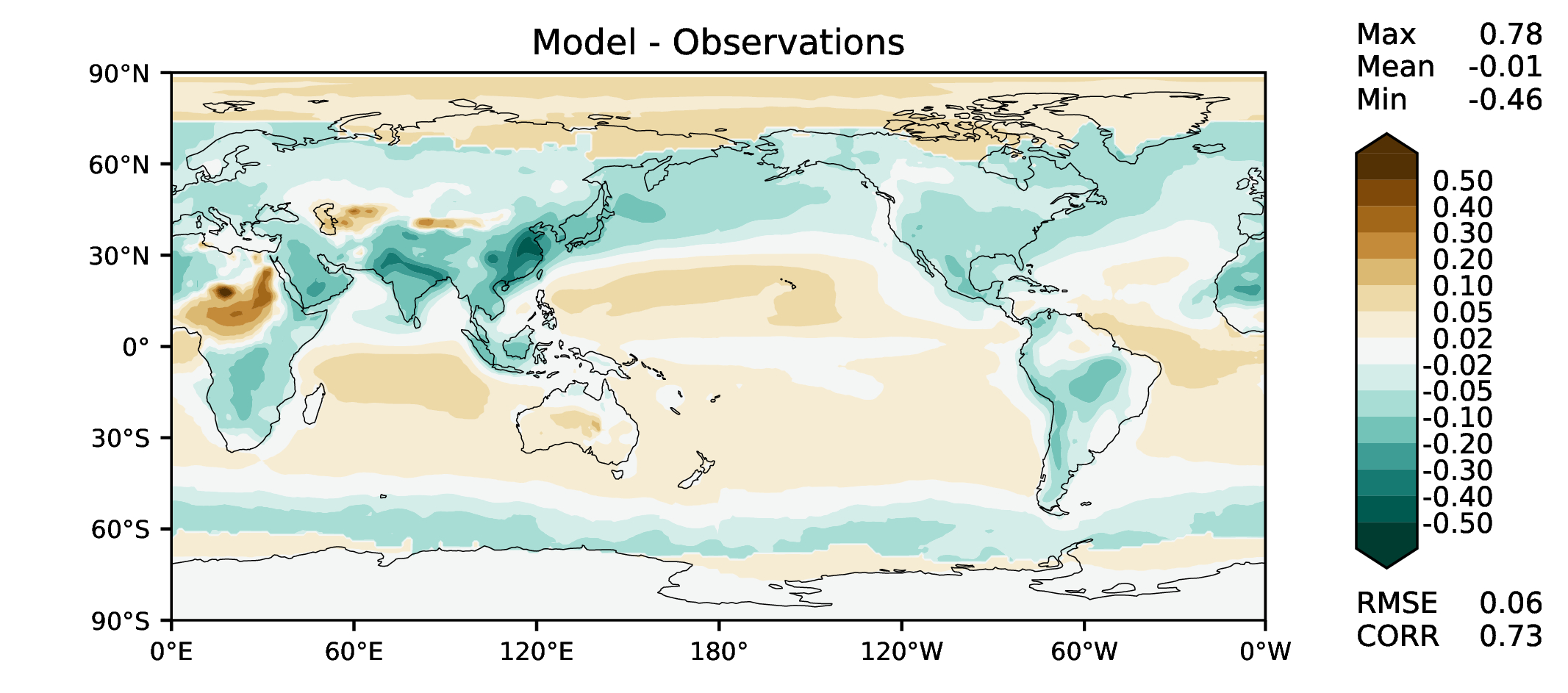 v2rc3e
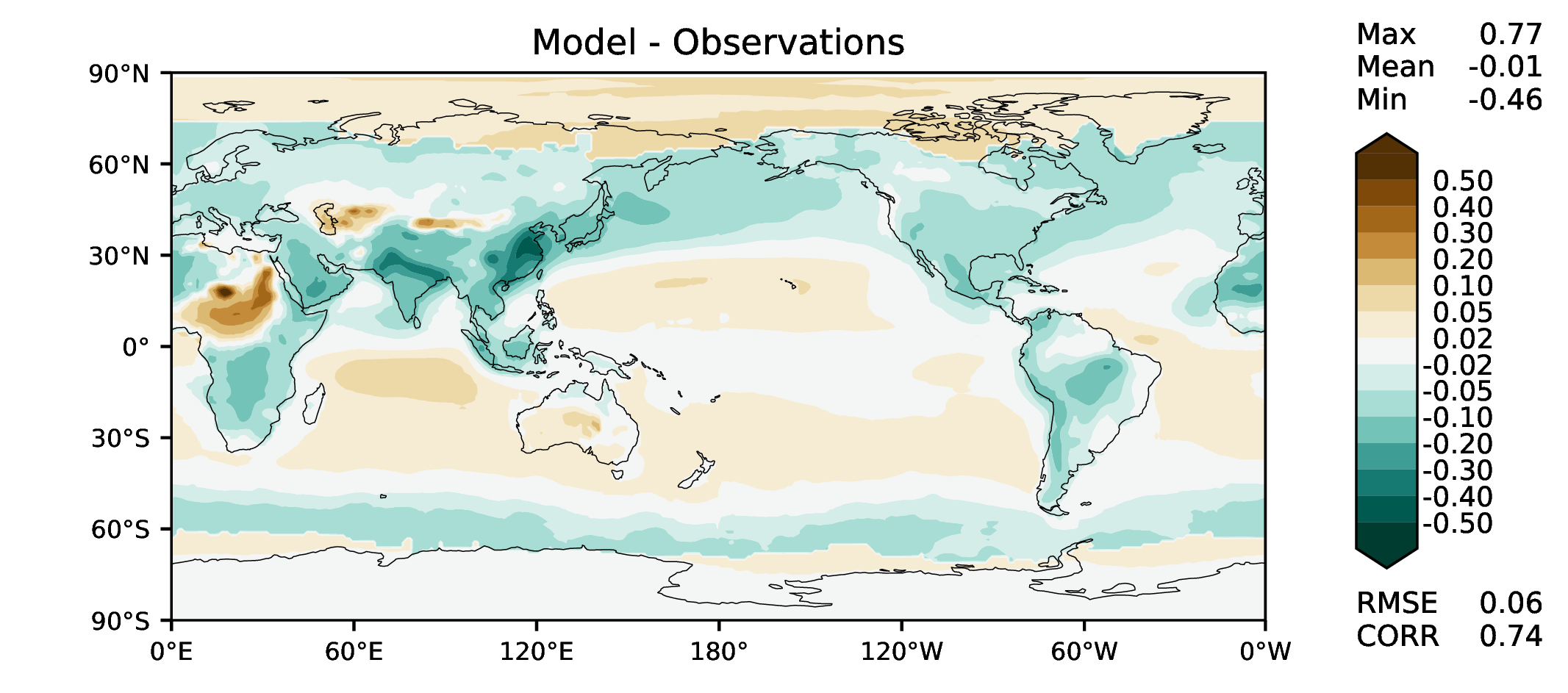 TAUXY ANN ocean
DECKv1b
v2rc3c
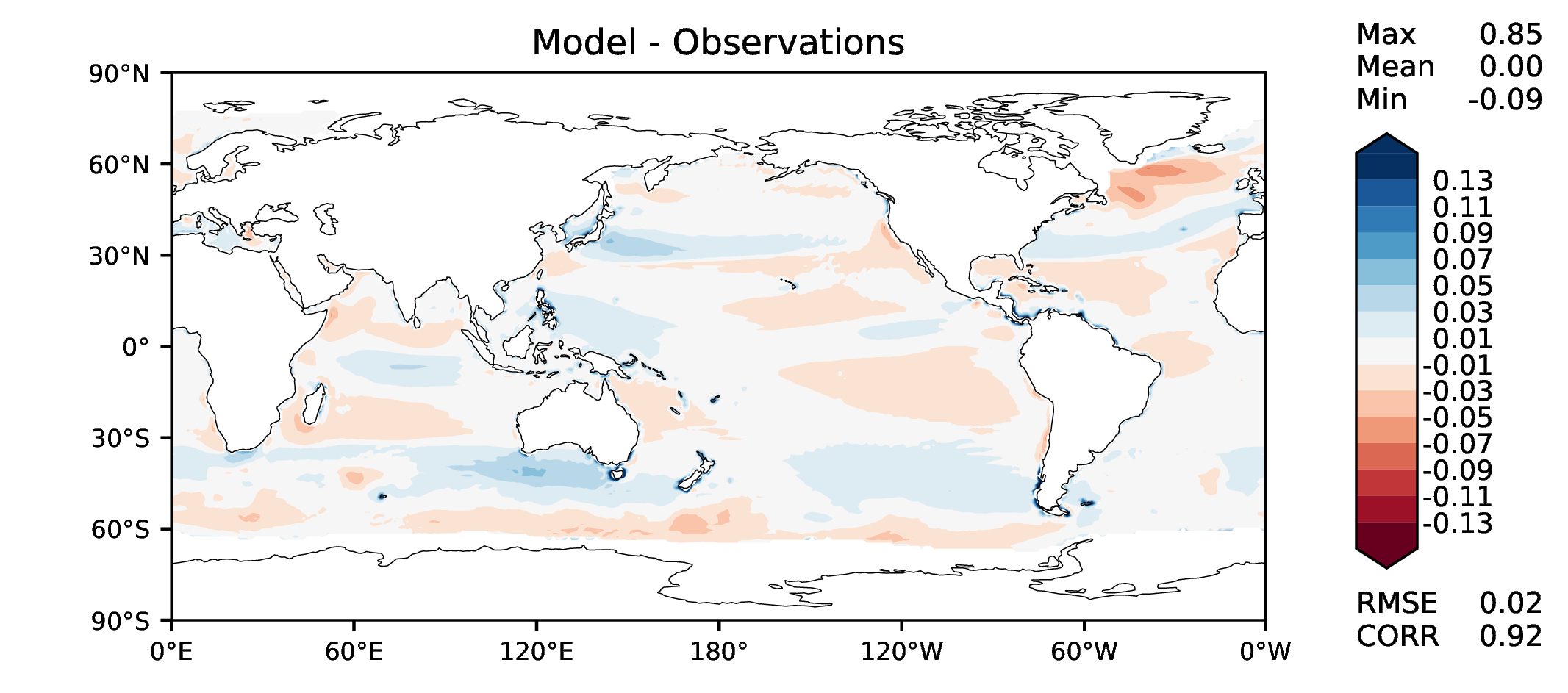 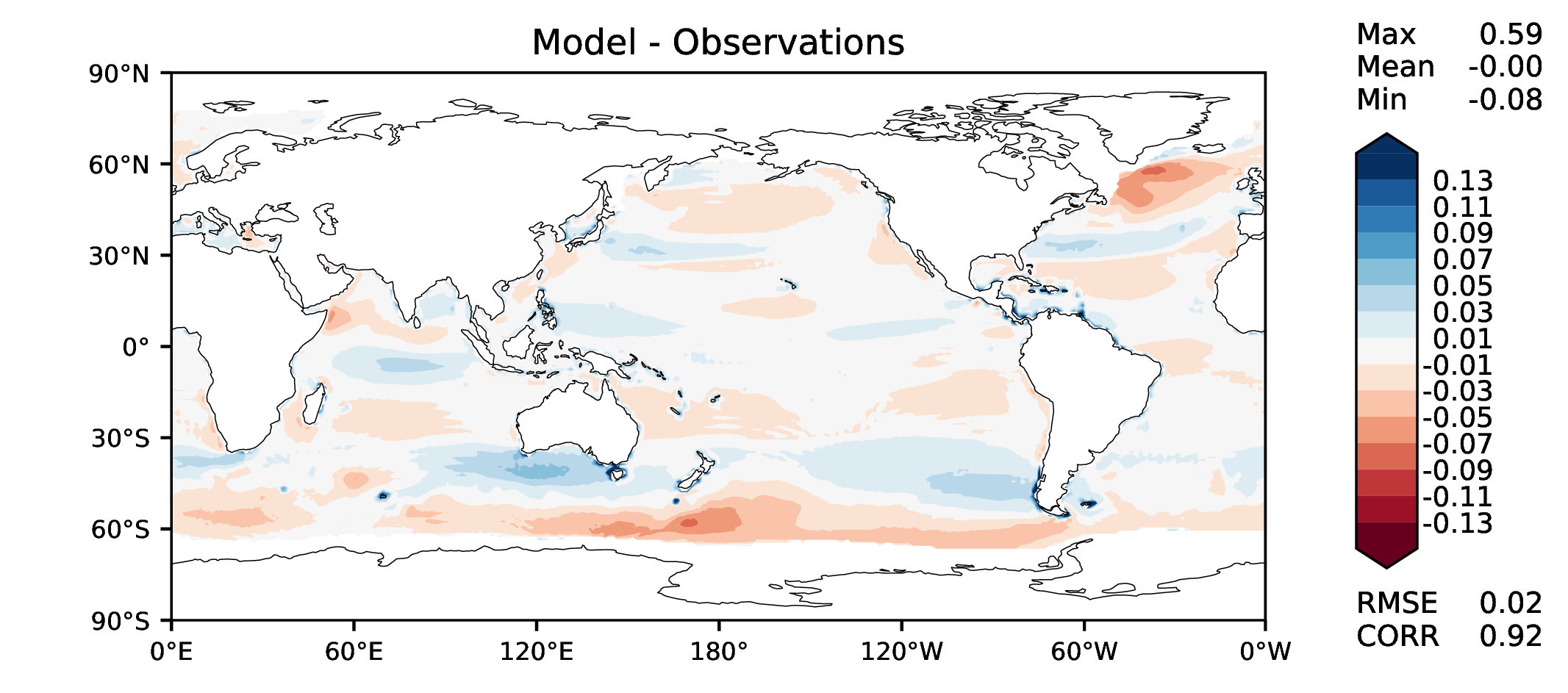 v2rc3e
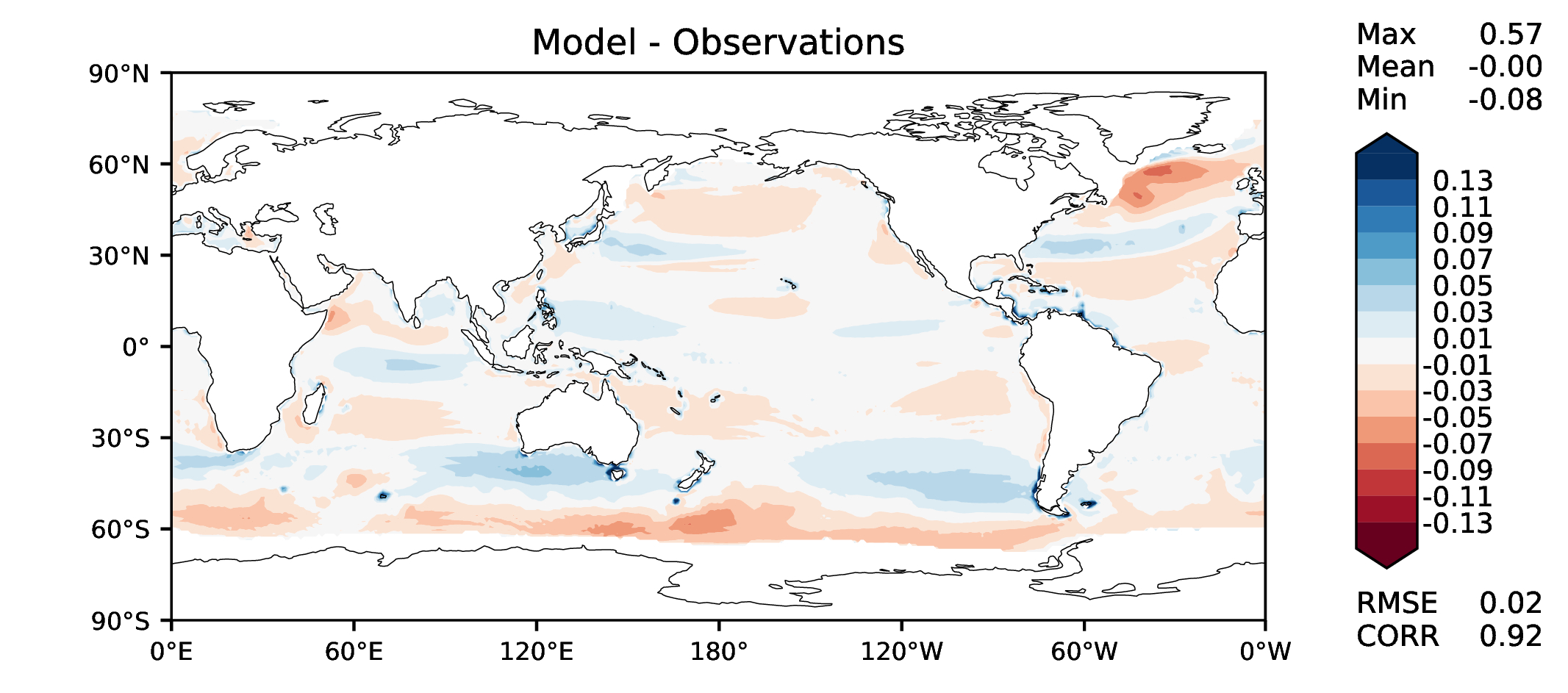